Муниципальное казенное дошкольное образовательное учреждение детский сад с.Преображенка
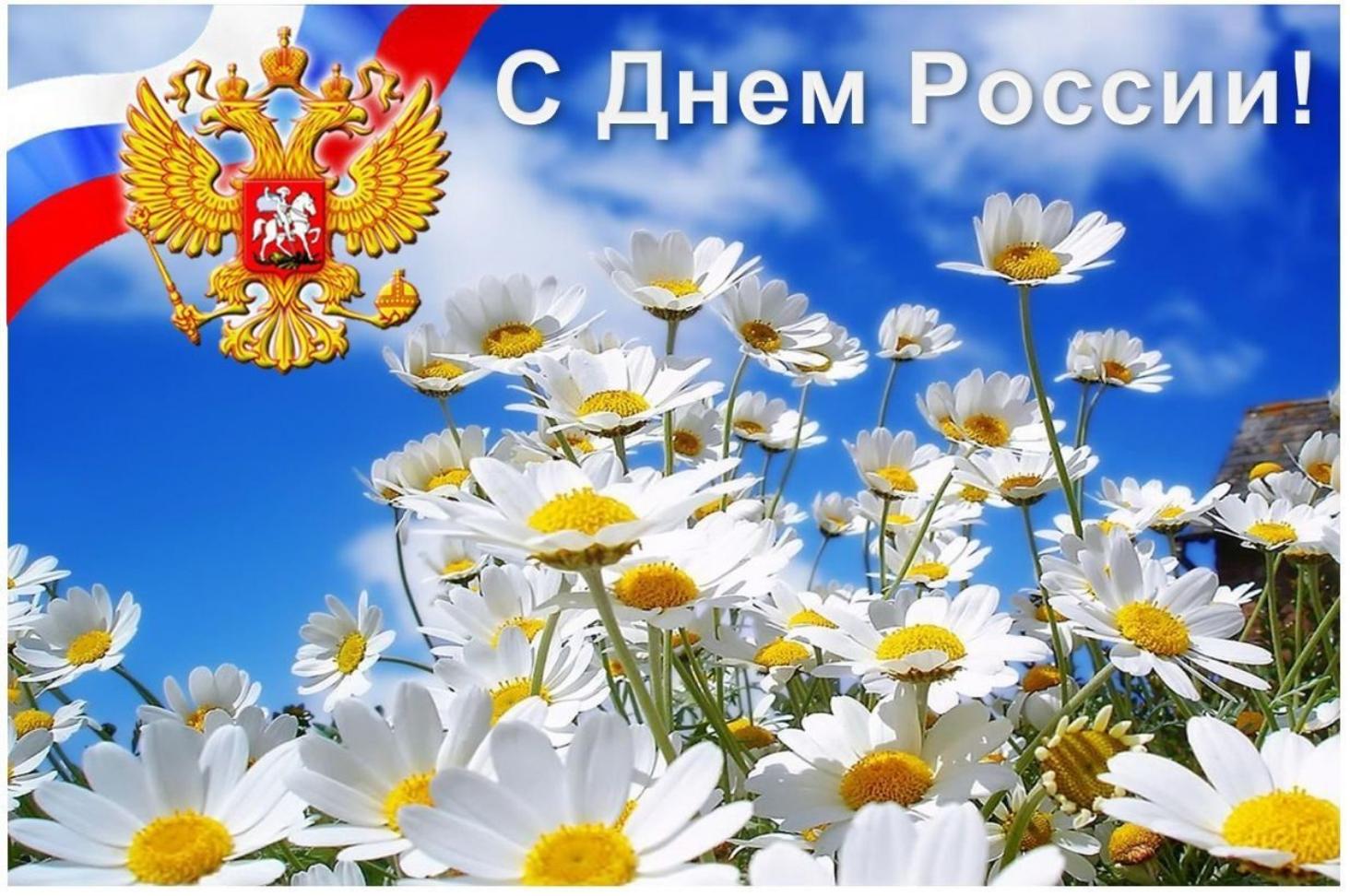 Патриотическое воспитание дошкольников
(духовно-нравственное воспитание)
2023 год
Патриотизм – любовь к отечеству, преданность ему, стремление своими действиями служить его интересам. (БСЭ)
воспитания уважения к труду
воспитание любви и уважения к своим национальным особенностям
Основные задачи
патриотическоговоспитания:
формирование духовно – нравственных отношений
формирование  любви к культурному наследию своего народа
толерантное отношение к представителям других национальностей, к ровесникам, родителям, соседям, другим людям.
формирование любви к родному , бережного отношения к природе и всему живому
Всероссийский урок Победы.    Птица мира на защите Родины.
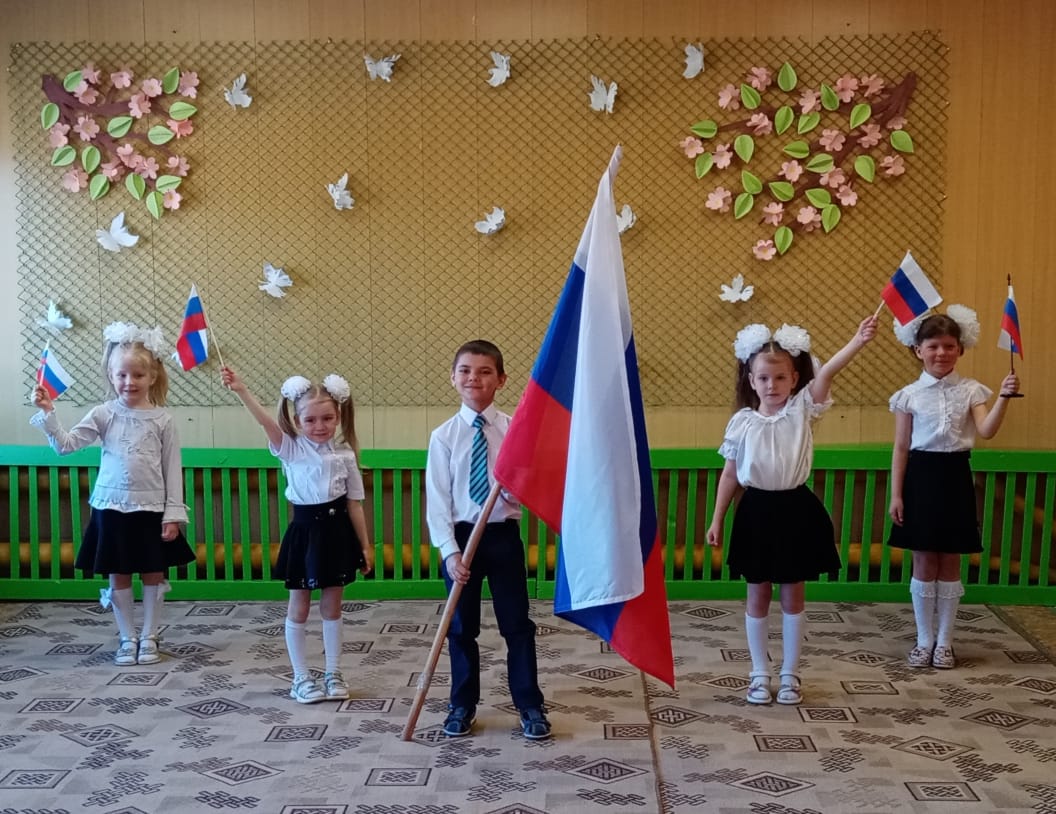 Я- россиянин!
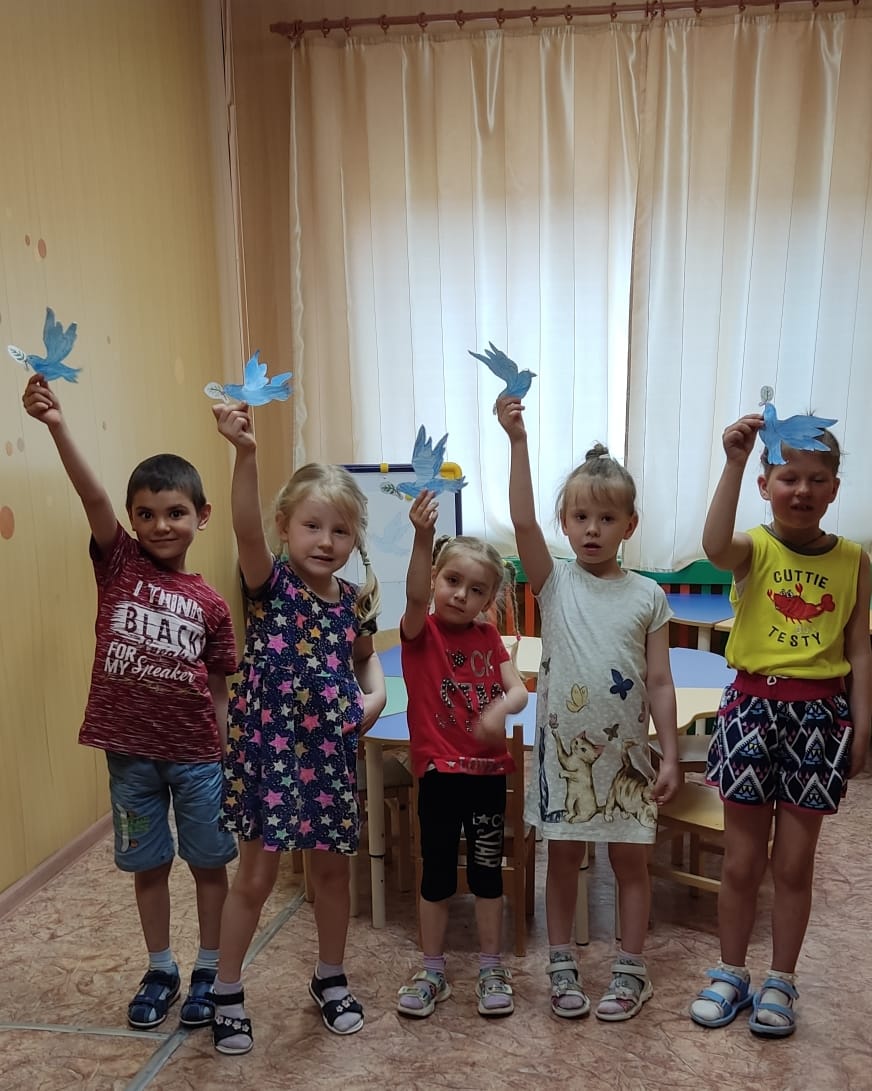 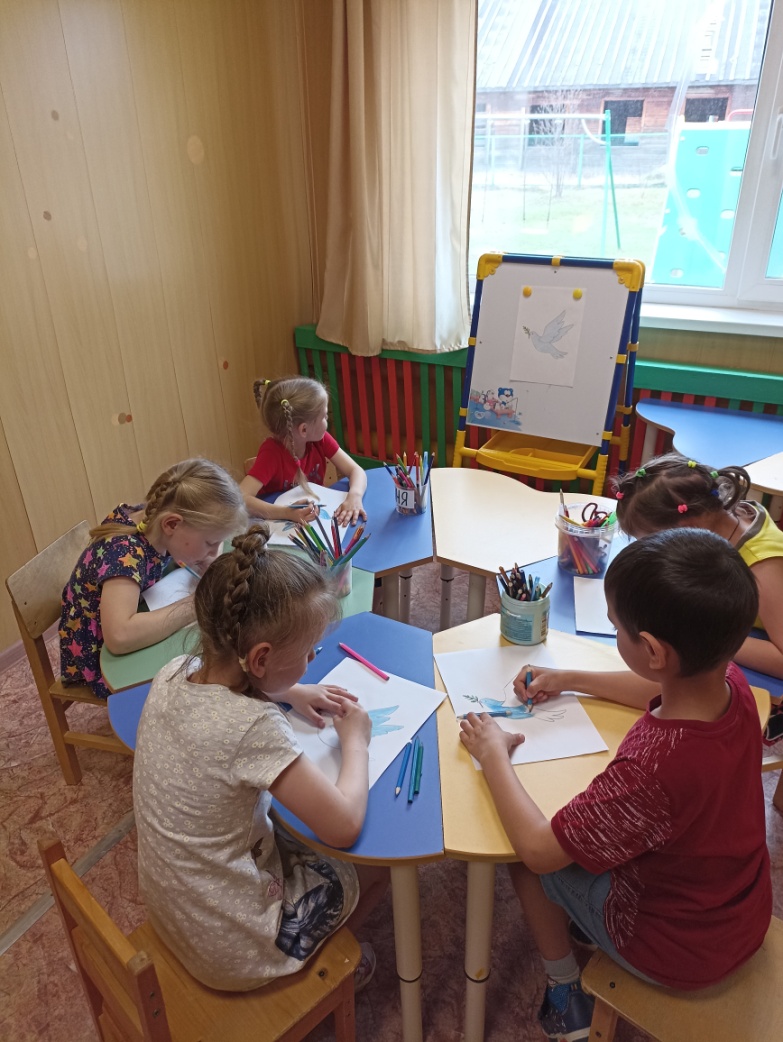 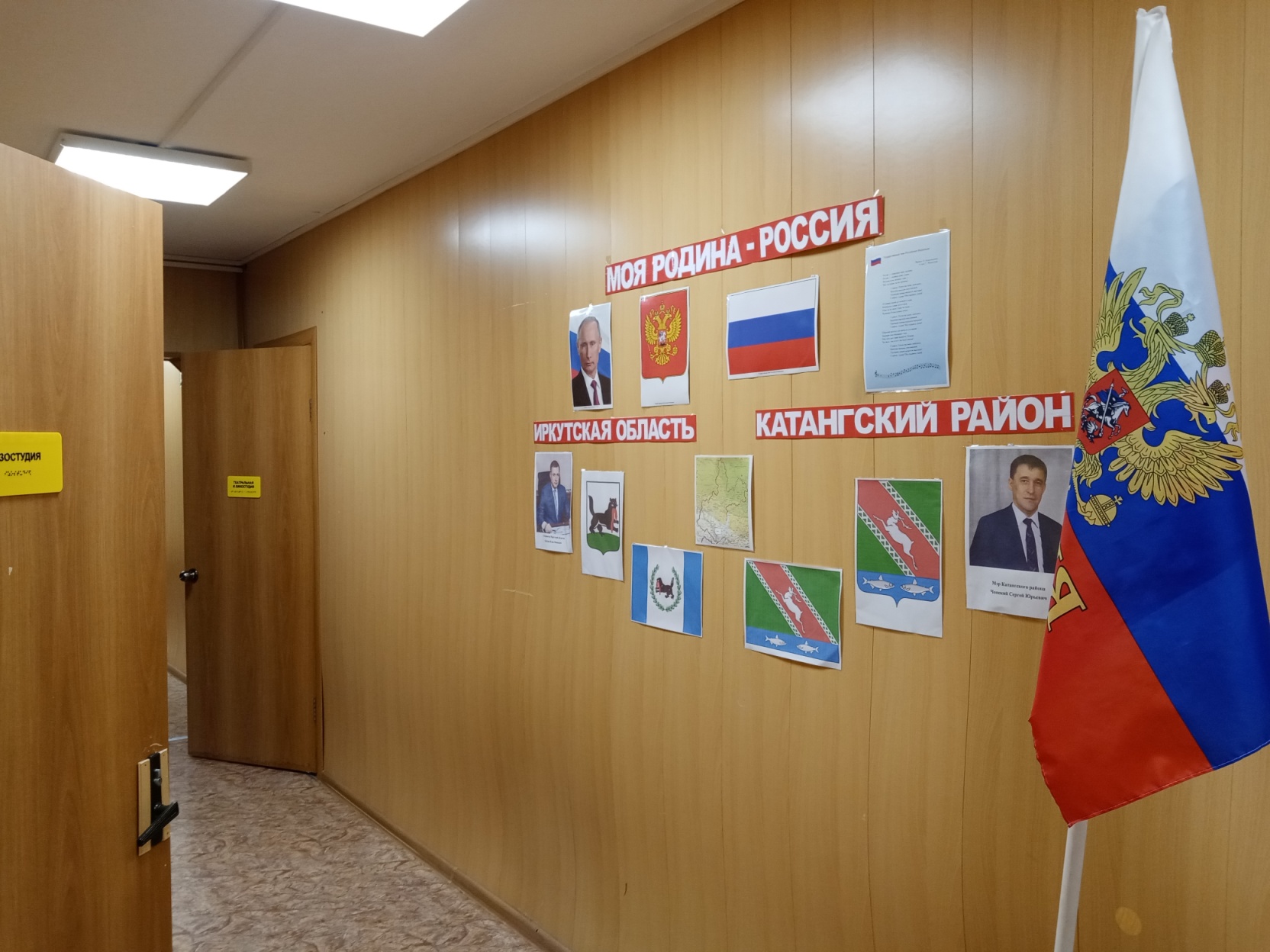 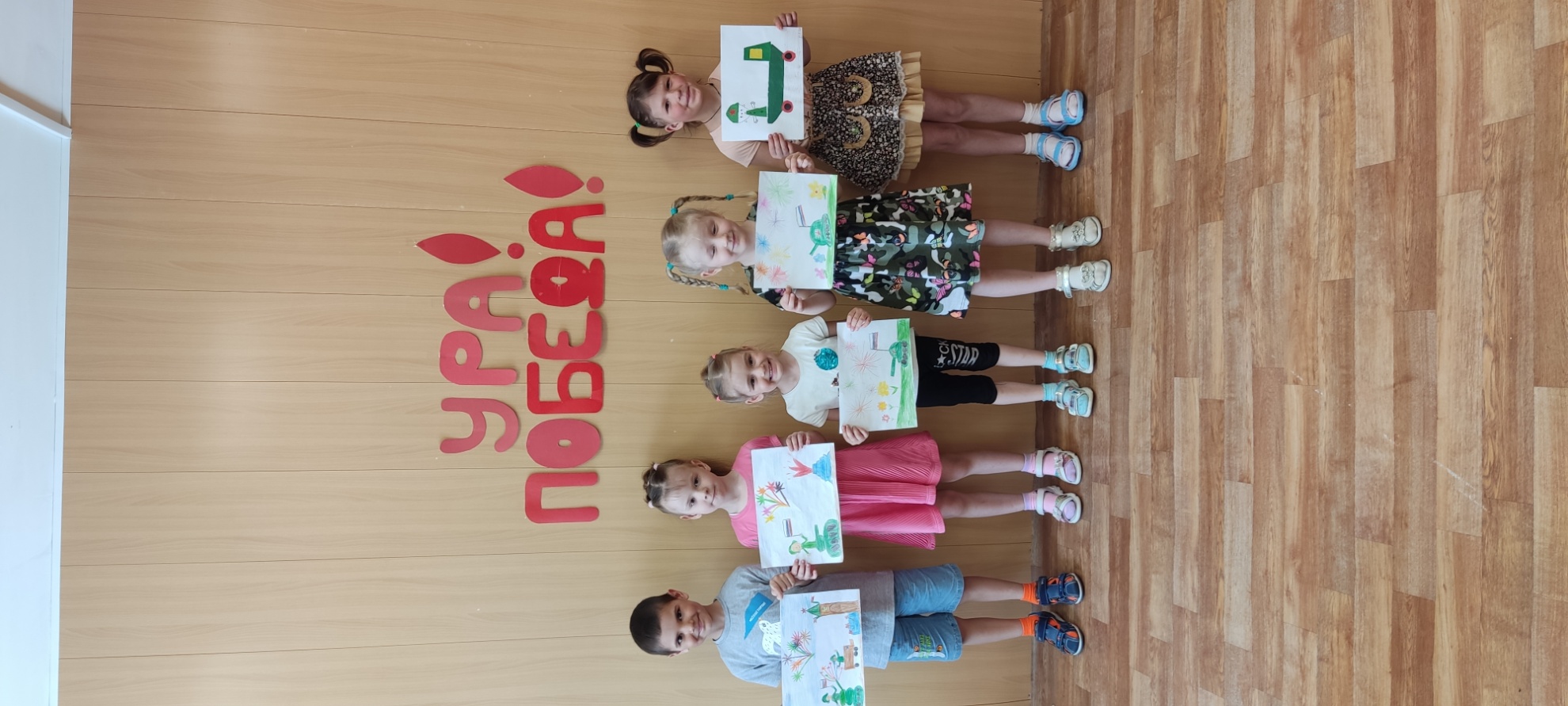 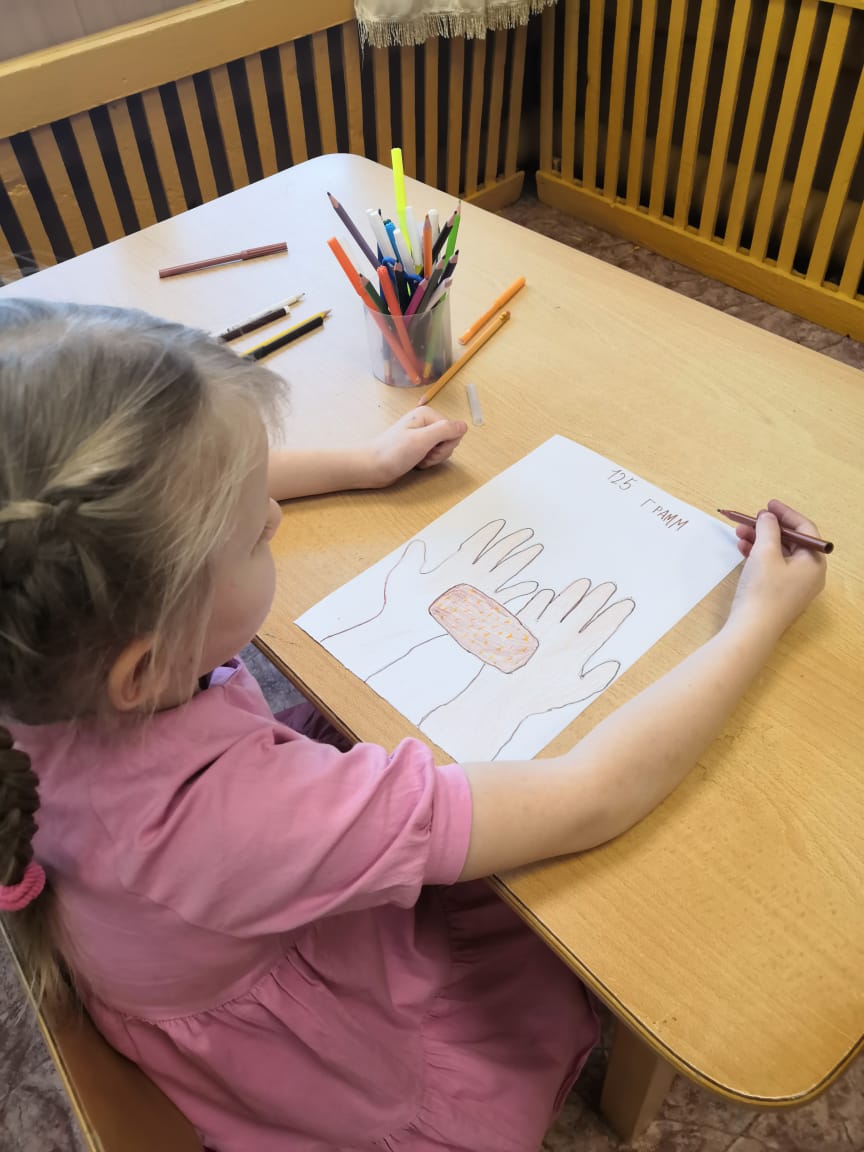 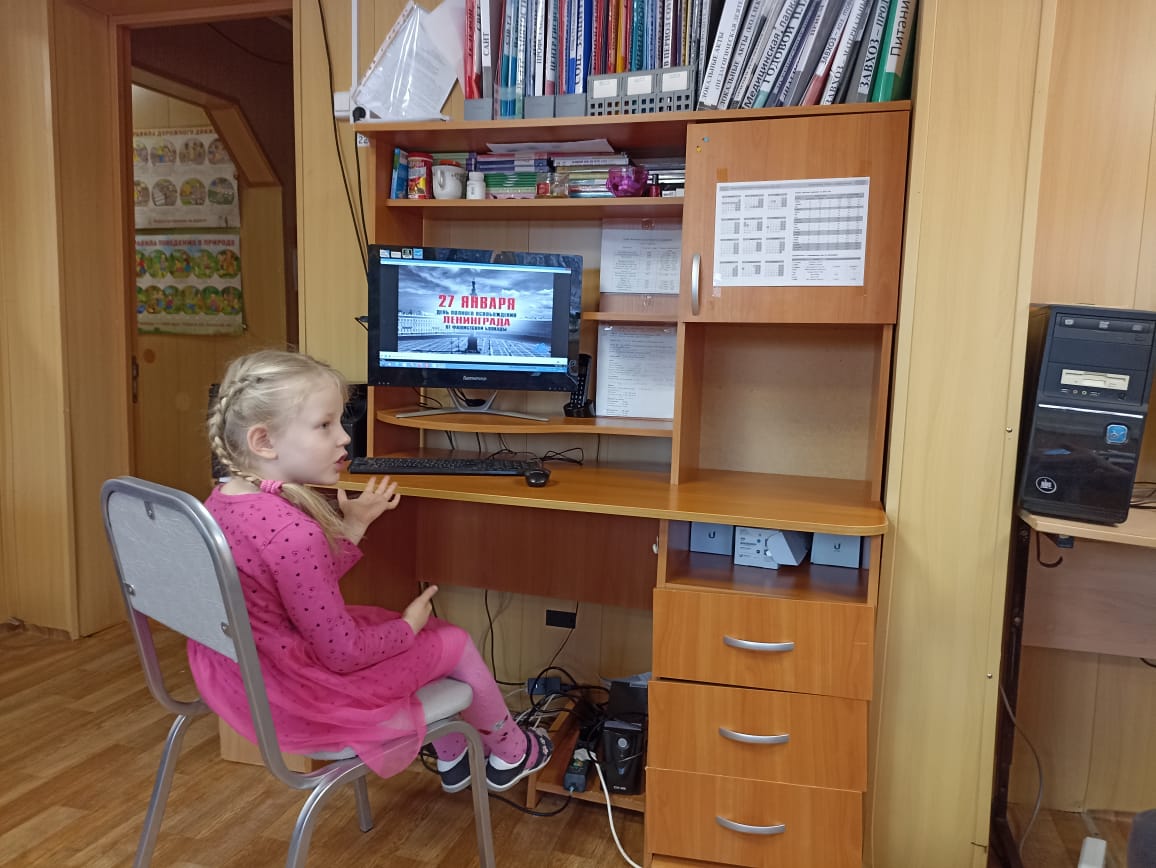 Правовой уголок
Творческая  выставка  «День Победы  глазами  детей»
К 80 -летию прорыва блокады  Ленинграда.
День полного  освобождения  Ленинграда.
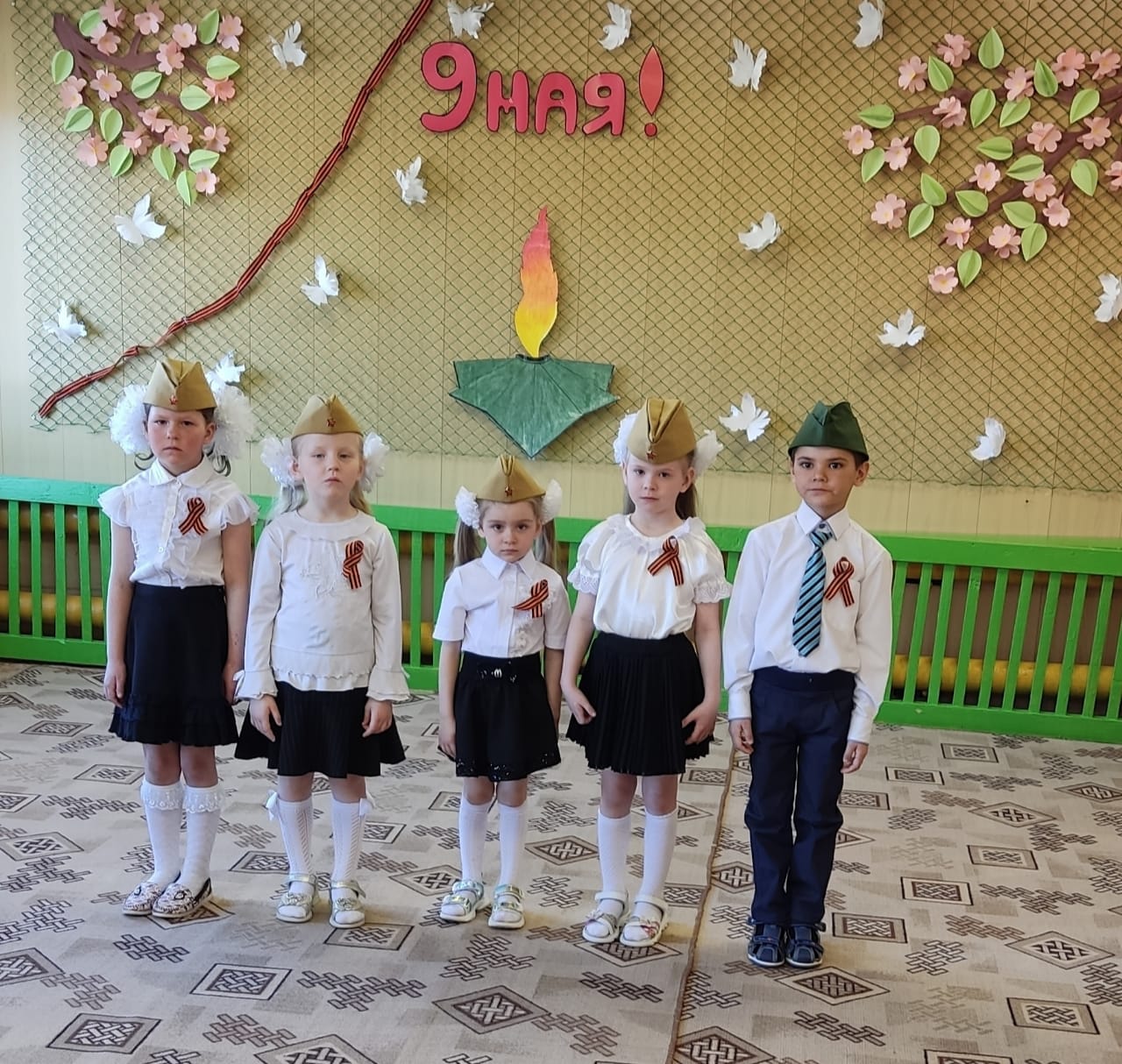 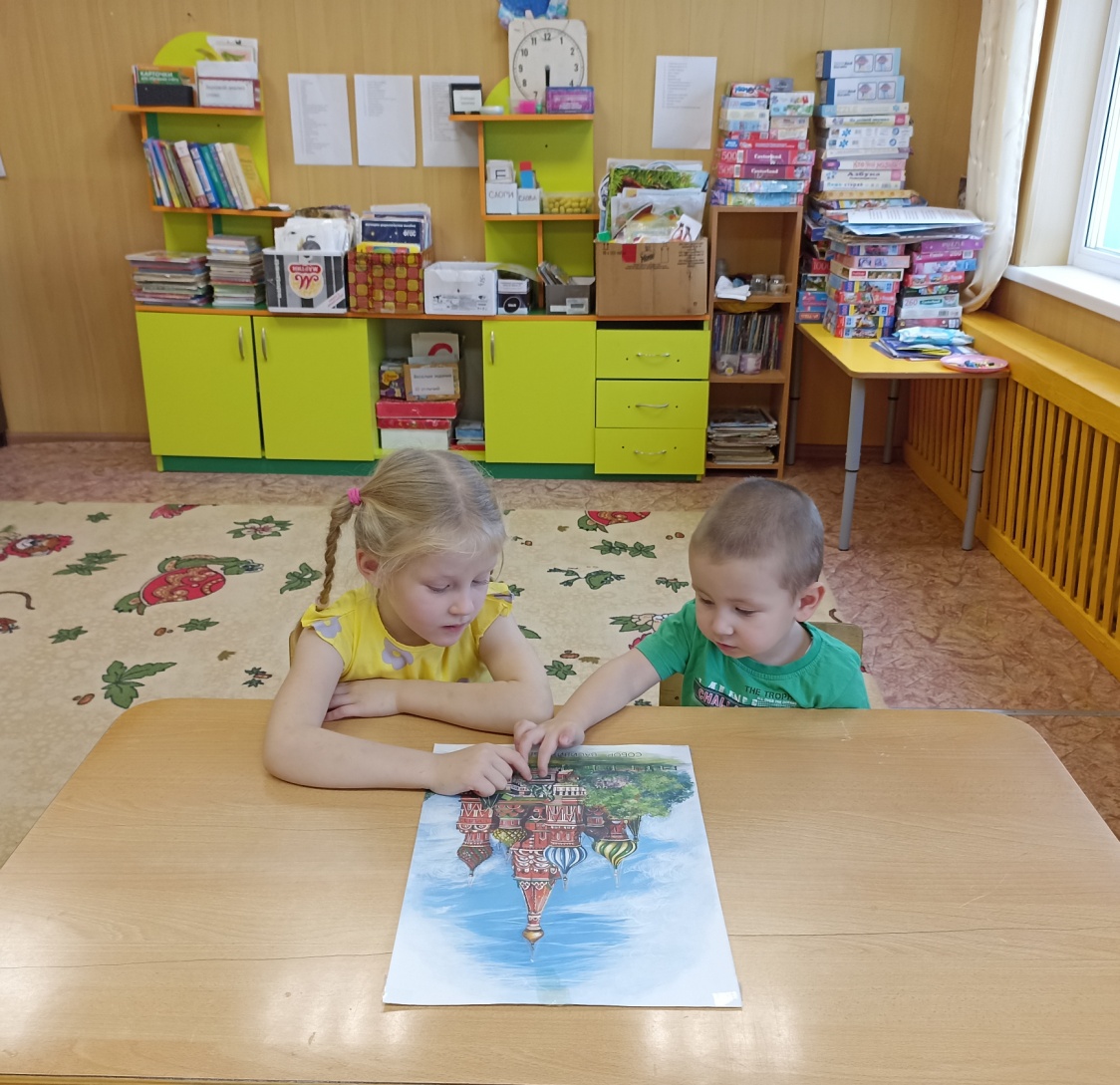 День народного единства
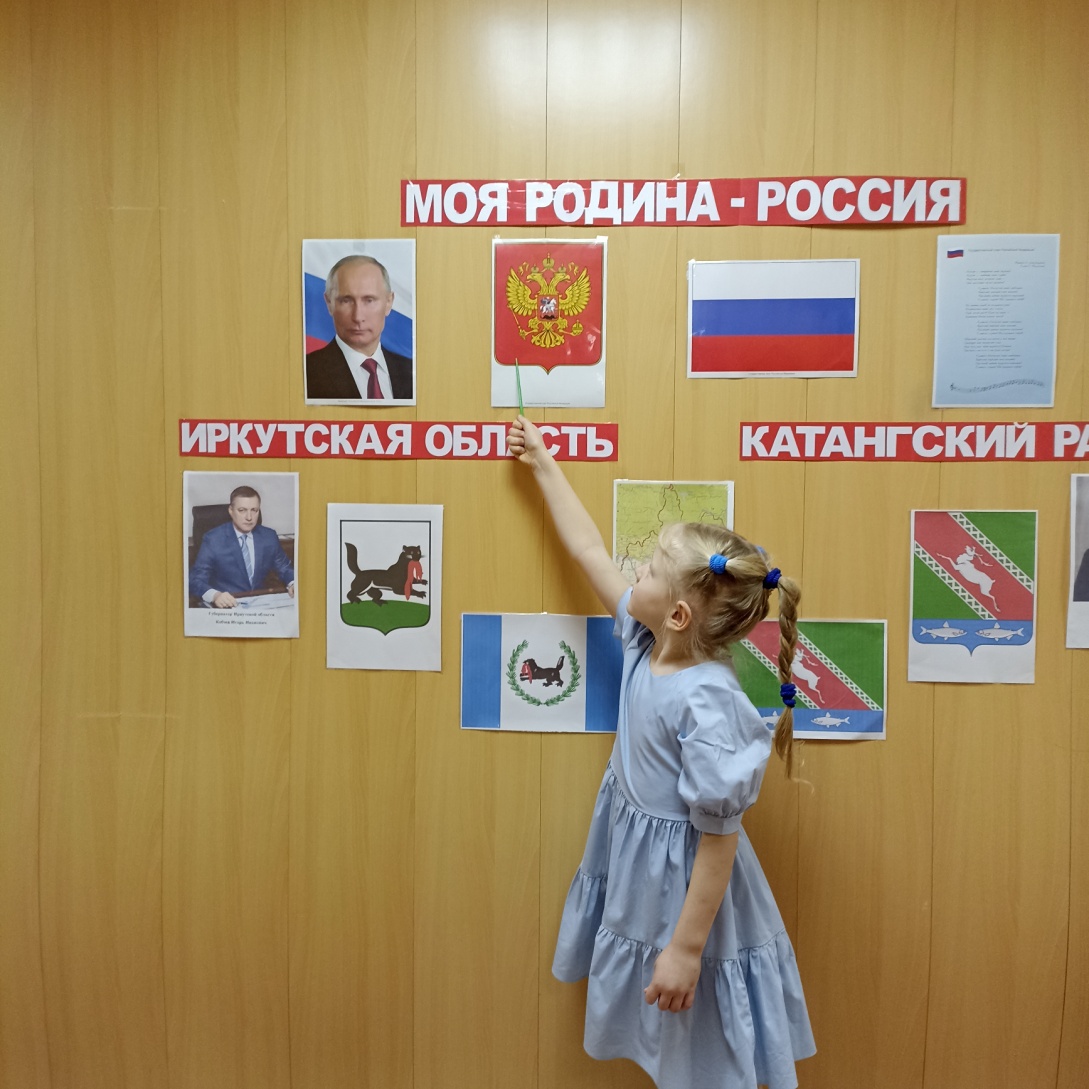 9 мая – День Победы !
День герба Российской Федерации
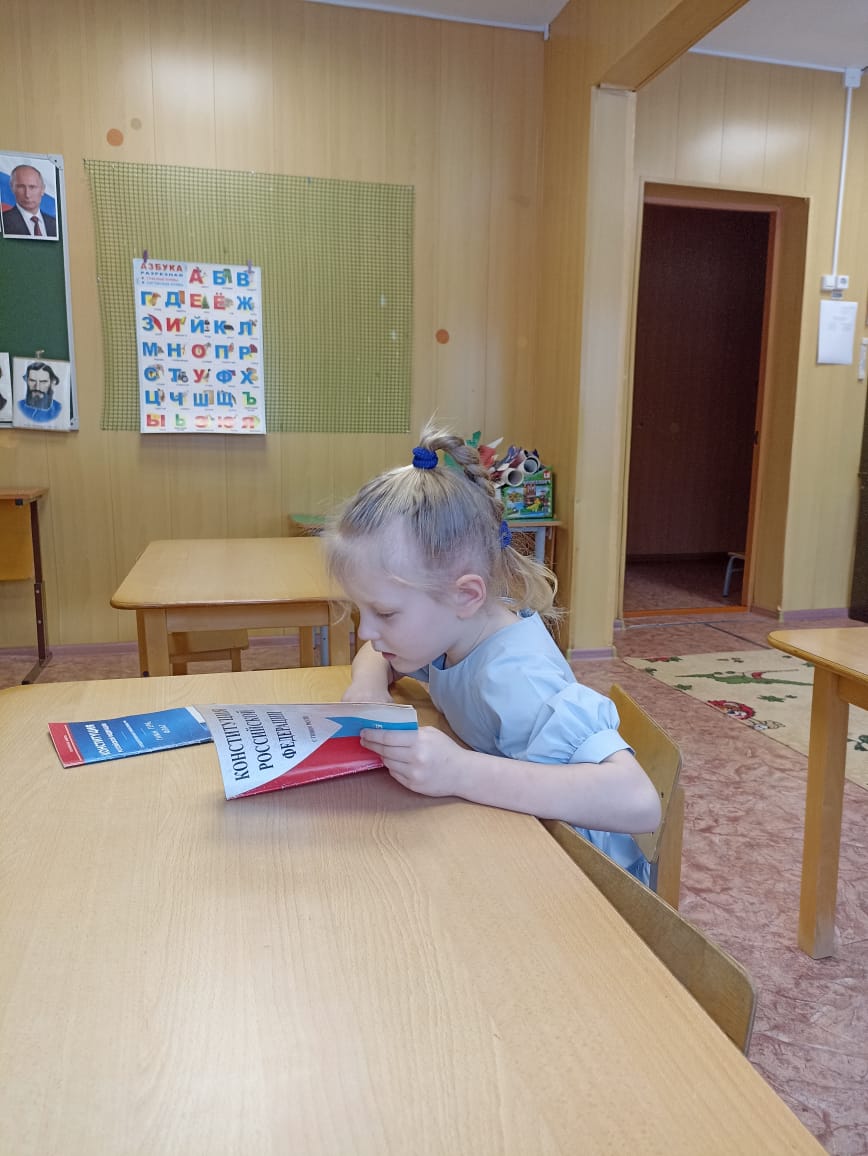 110 лет со дня рождения советского писателя и поэта, автора слов гимна СССР и гимна России Сергея Владимировича Михалкова.
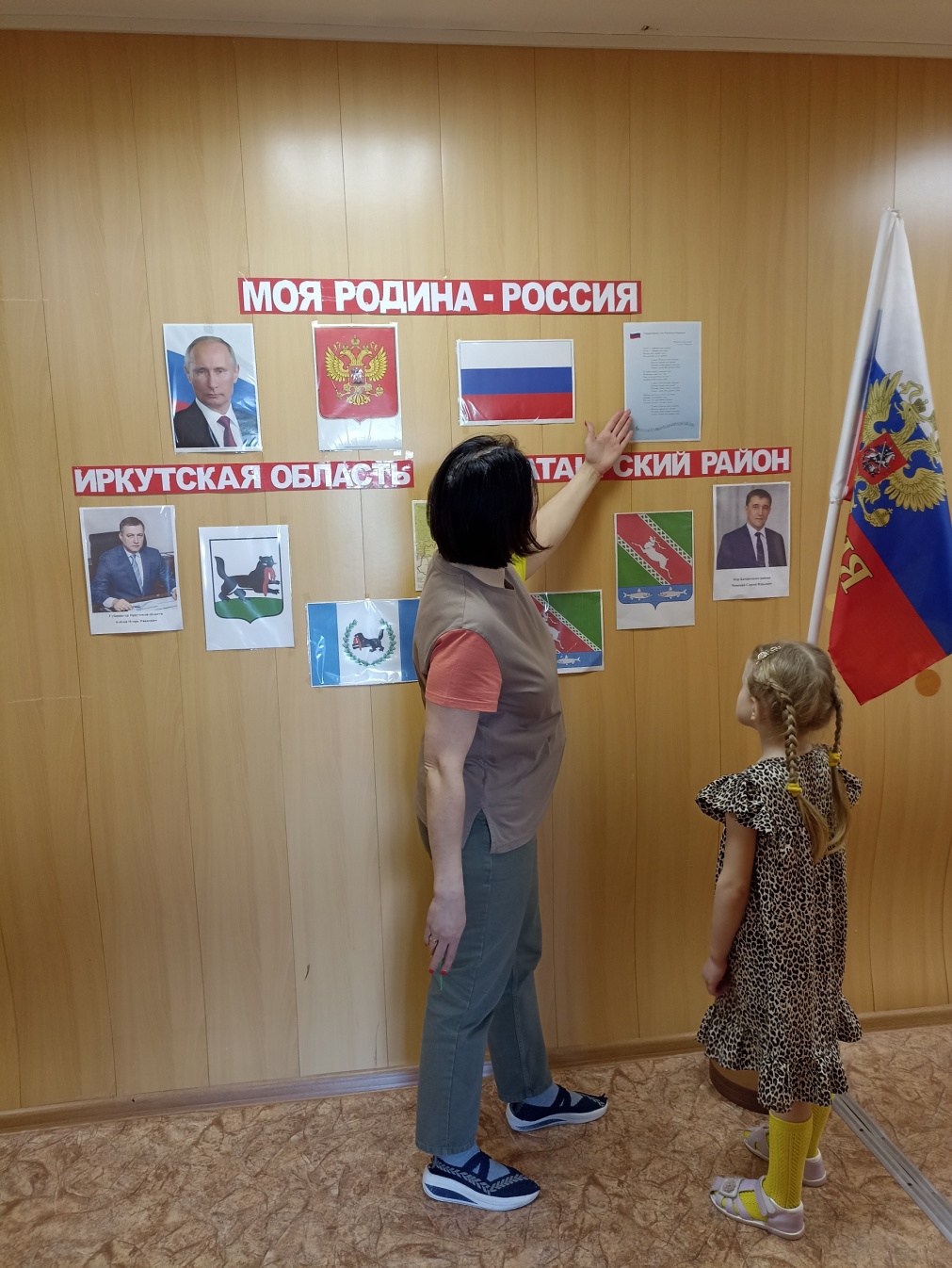 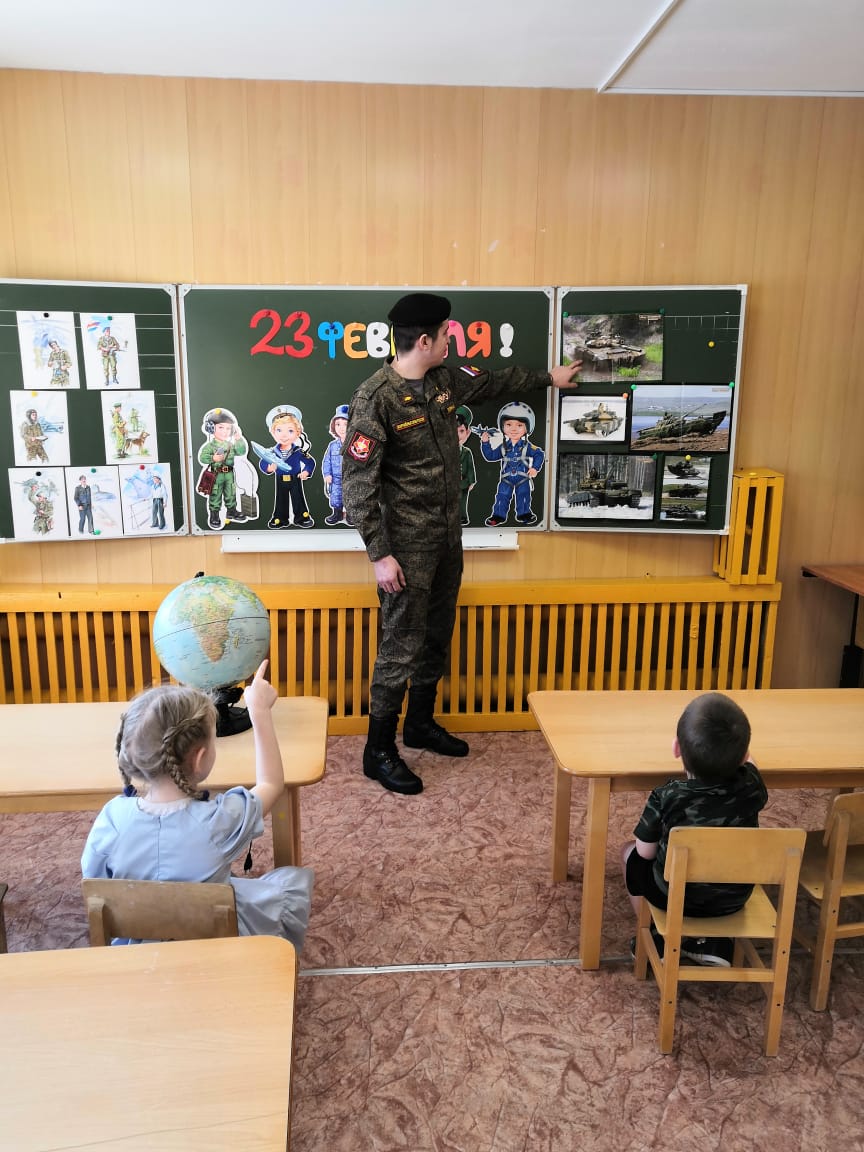 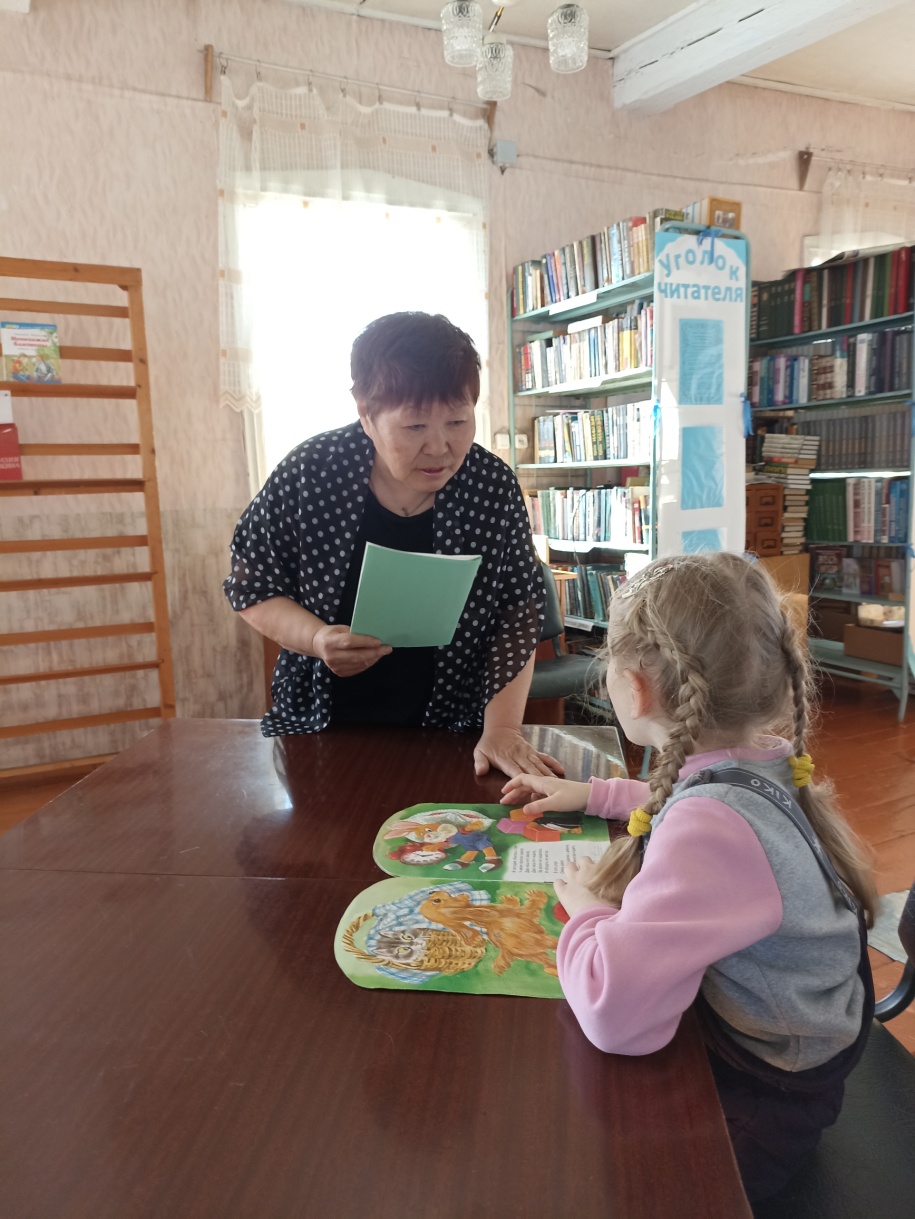 День конституции
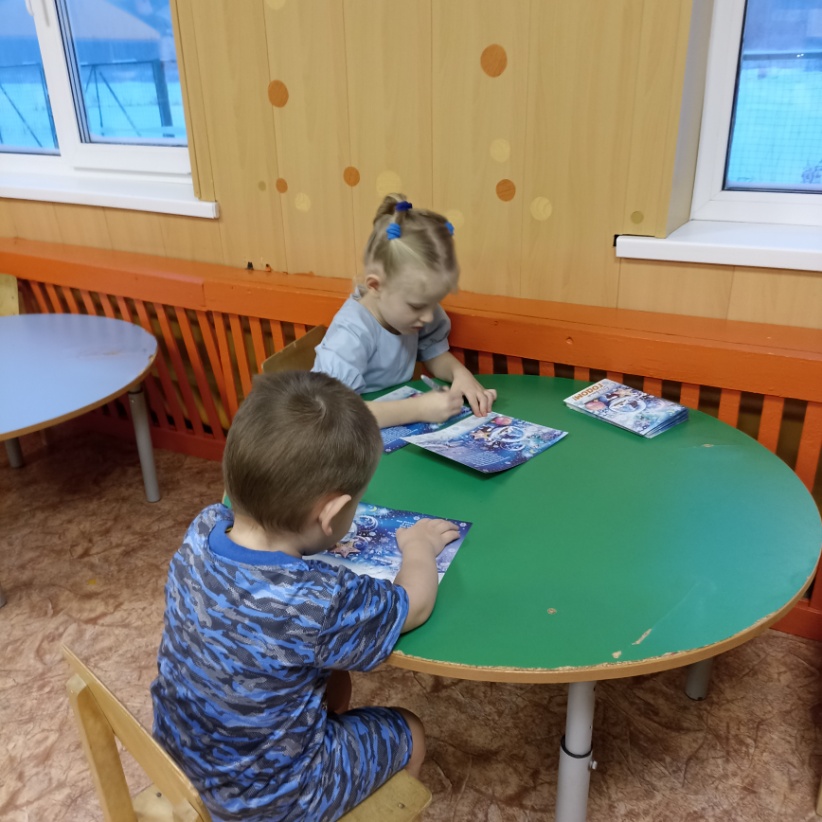 Встреча с демобилизованными 
солдатами
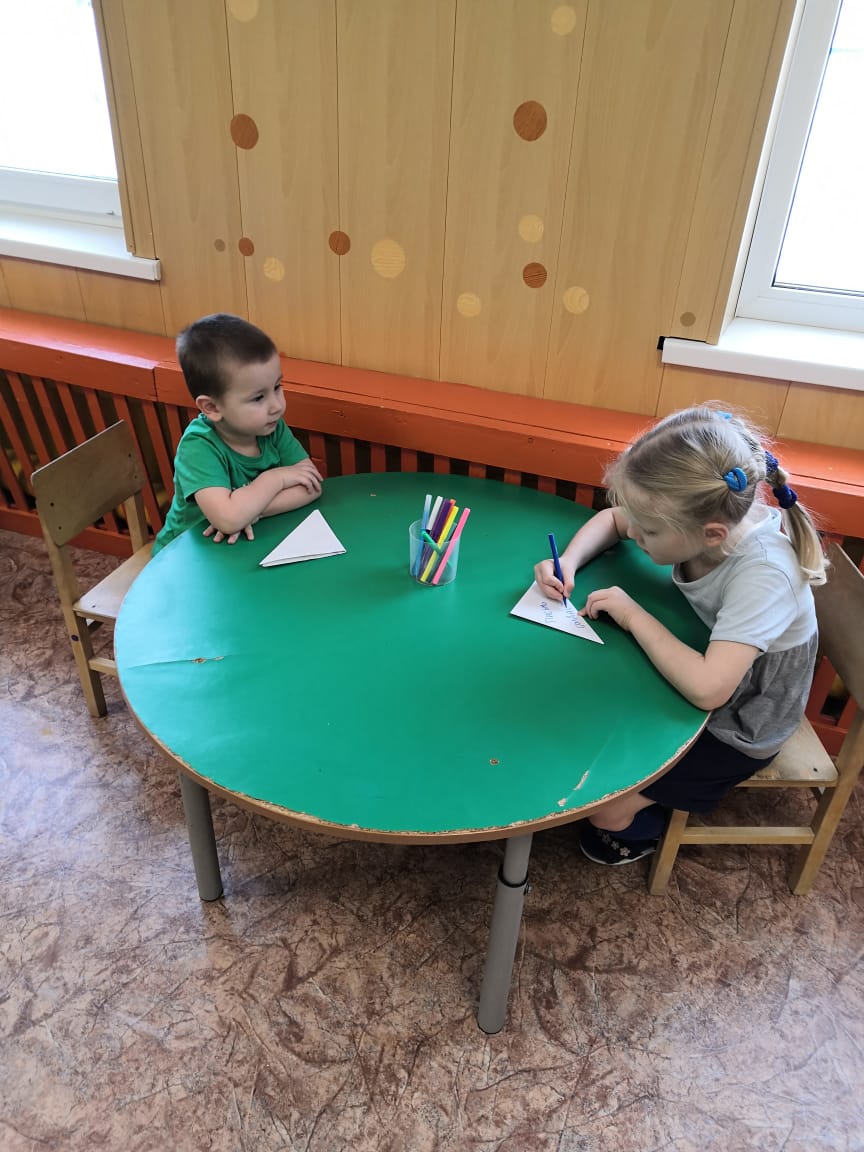 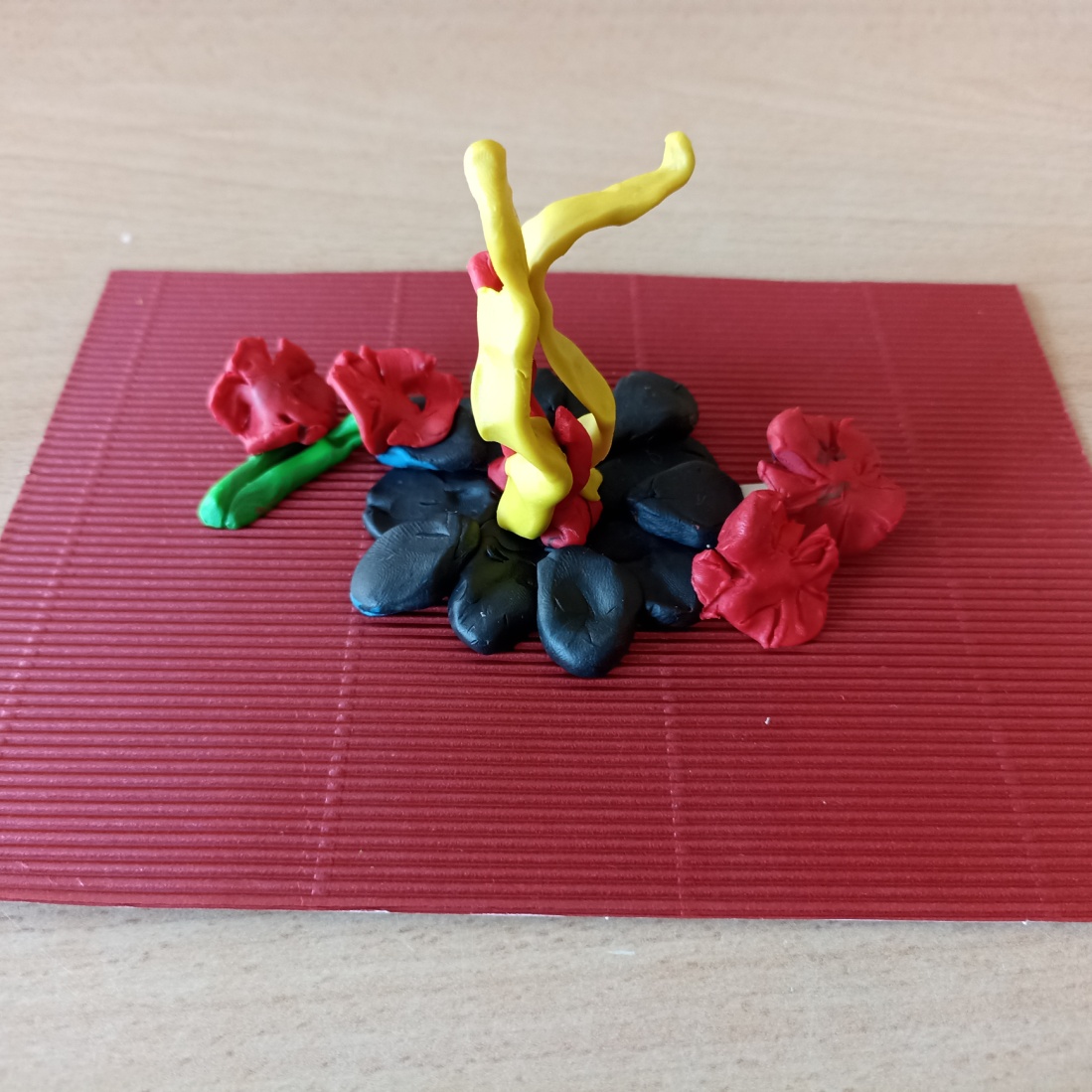 Акция «Новогодние 
поздравления 
для солдата»
65 лет  со  дня 
 зажжения  
 Вечного  огня
Акция «Письмо солдату»
Праздник «Здравствуй осень золотая»
Новогодний праздник
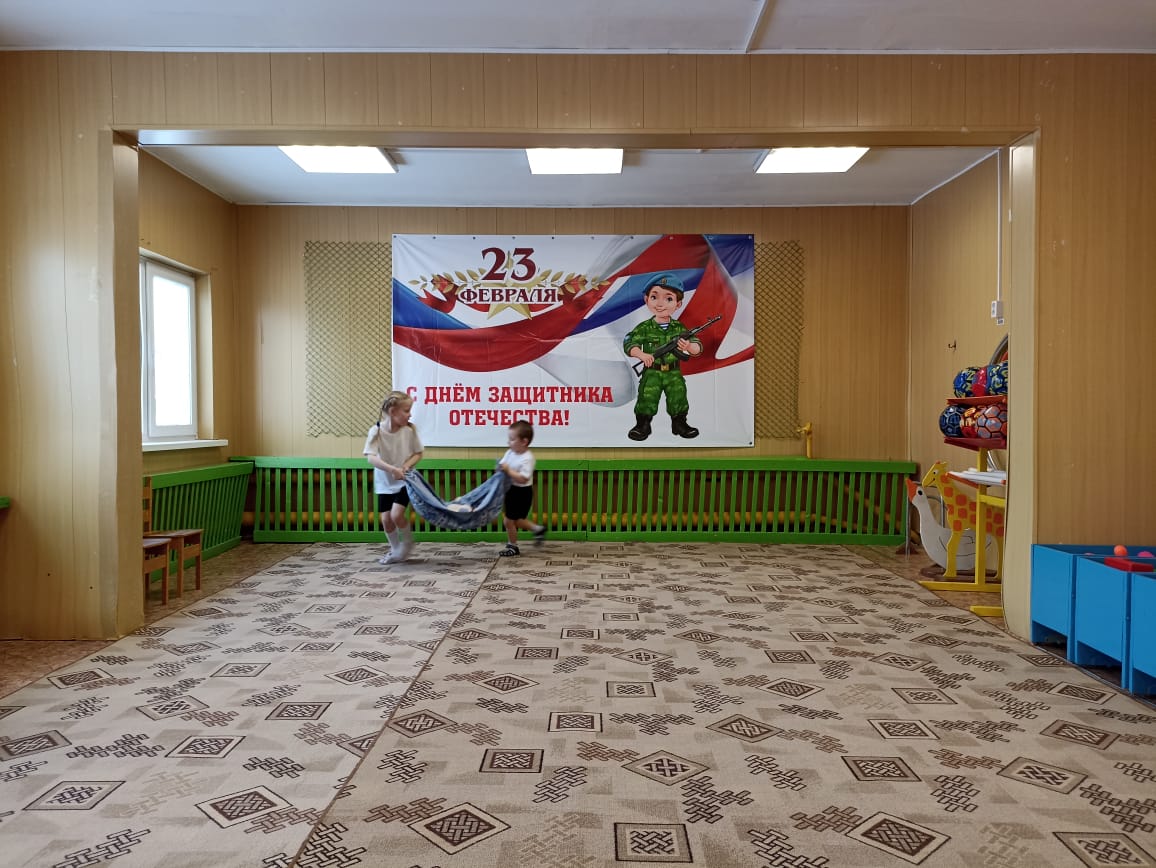 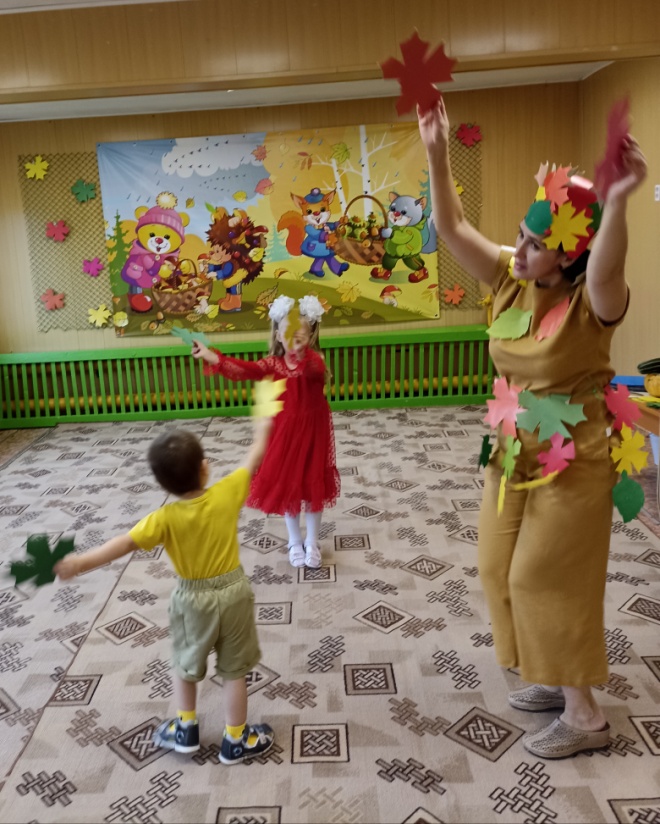 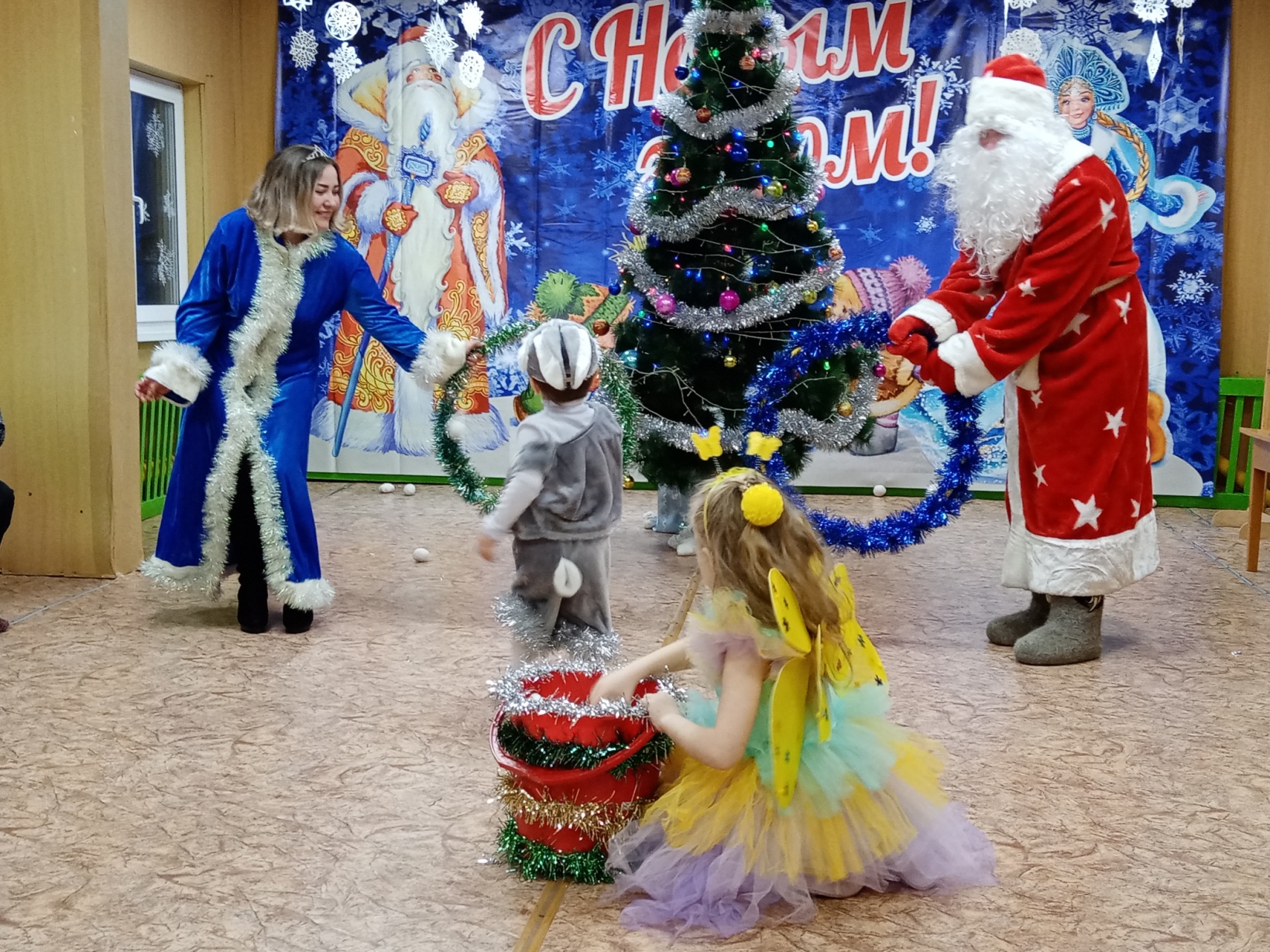 День защитника отечества
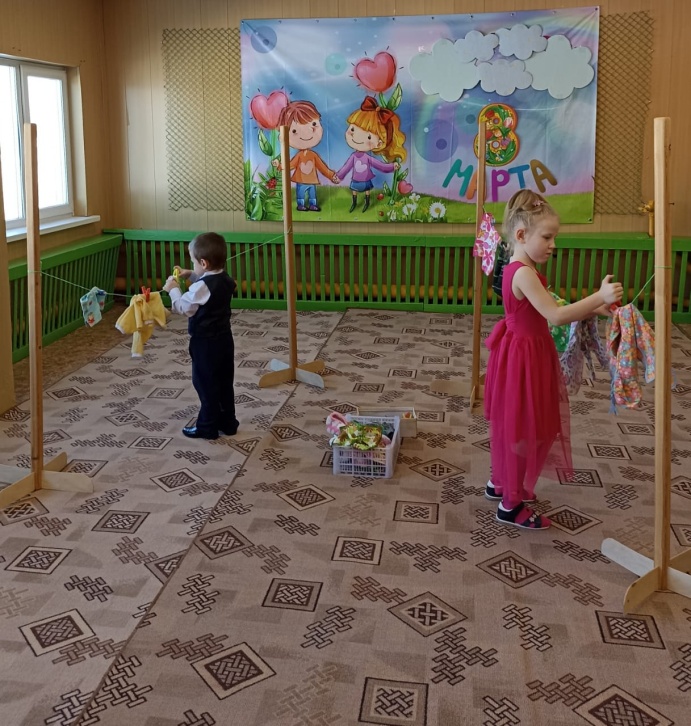 День ребенка
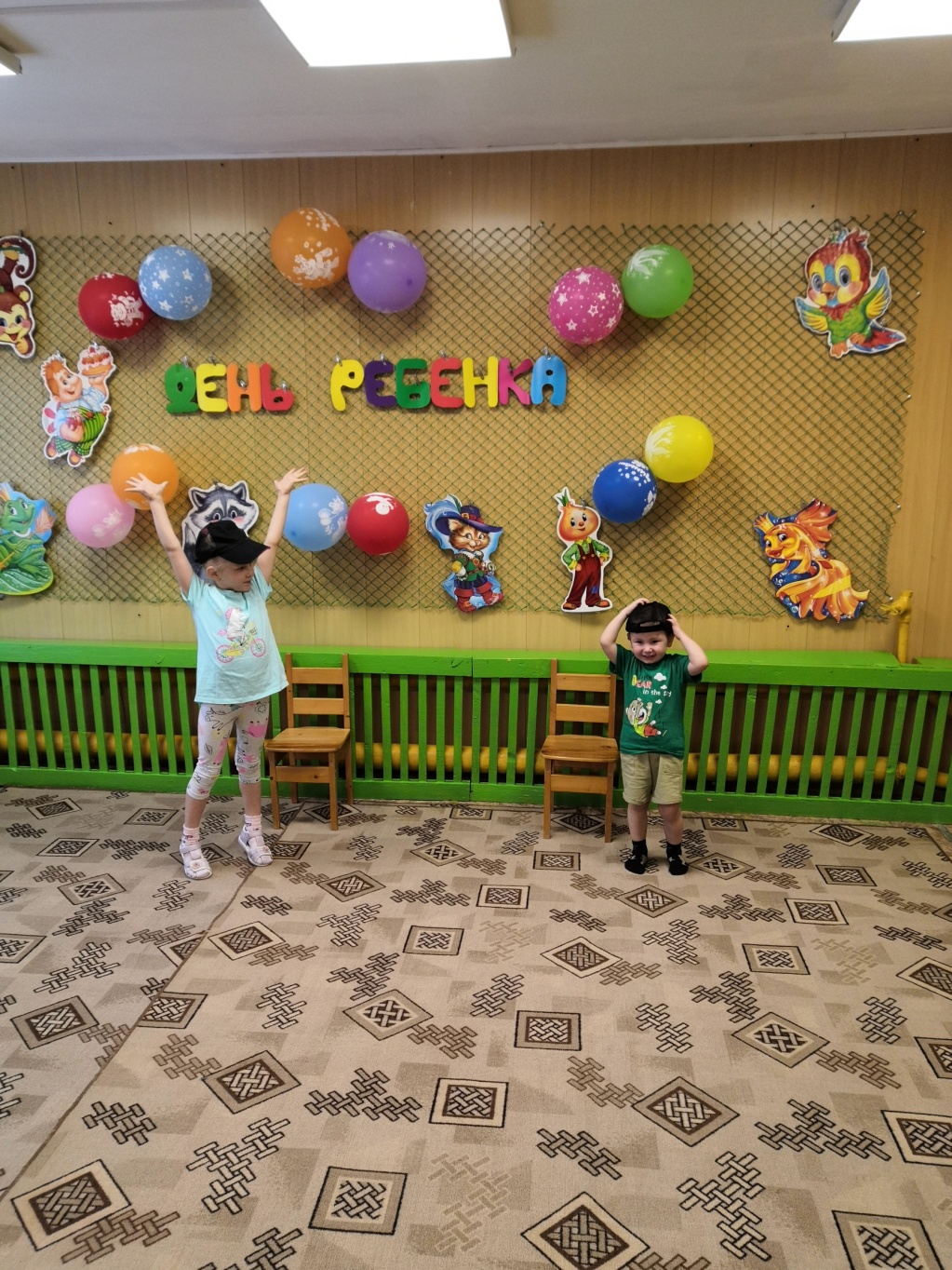 День защиты детей
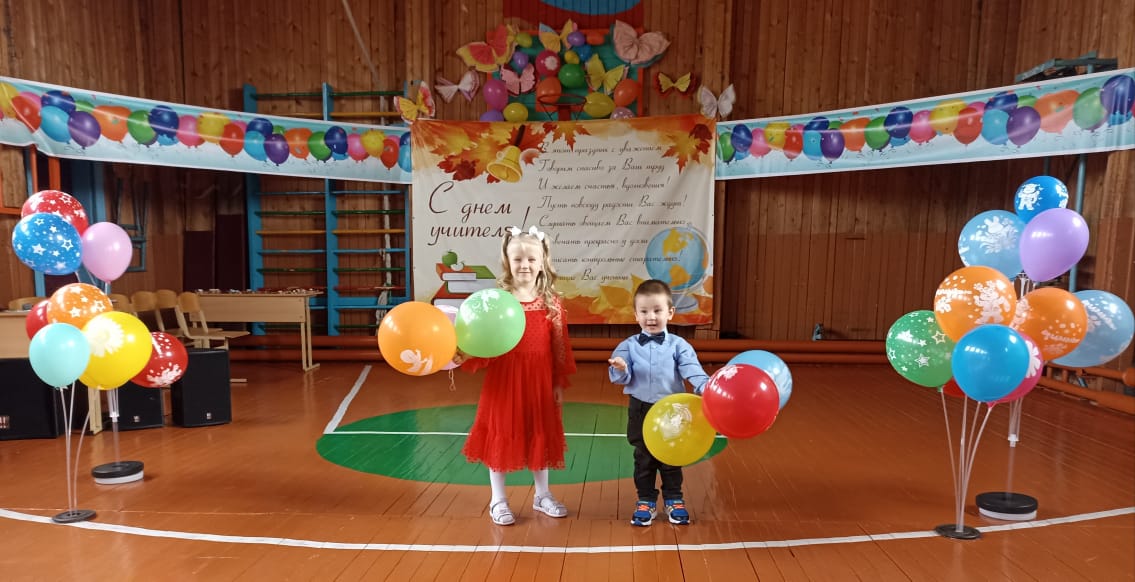 Конкурсно-игровая программа 
«Мамины помощницы»
День учителя
День Матери
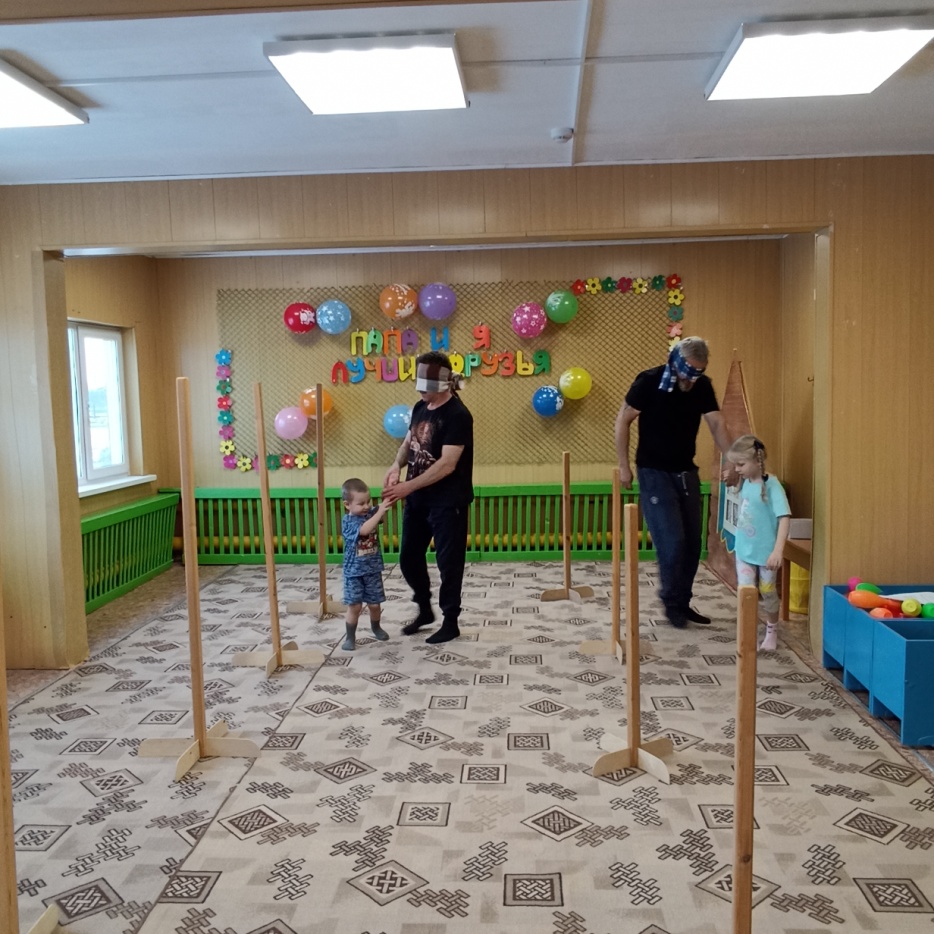 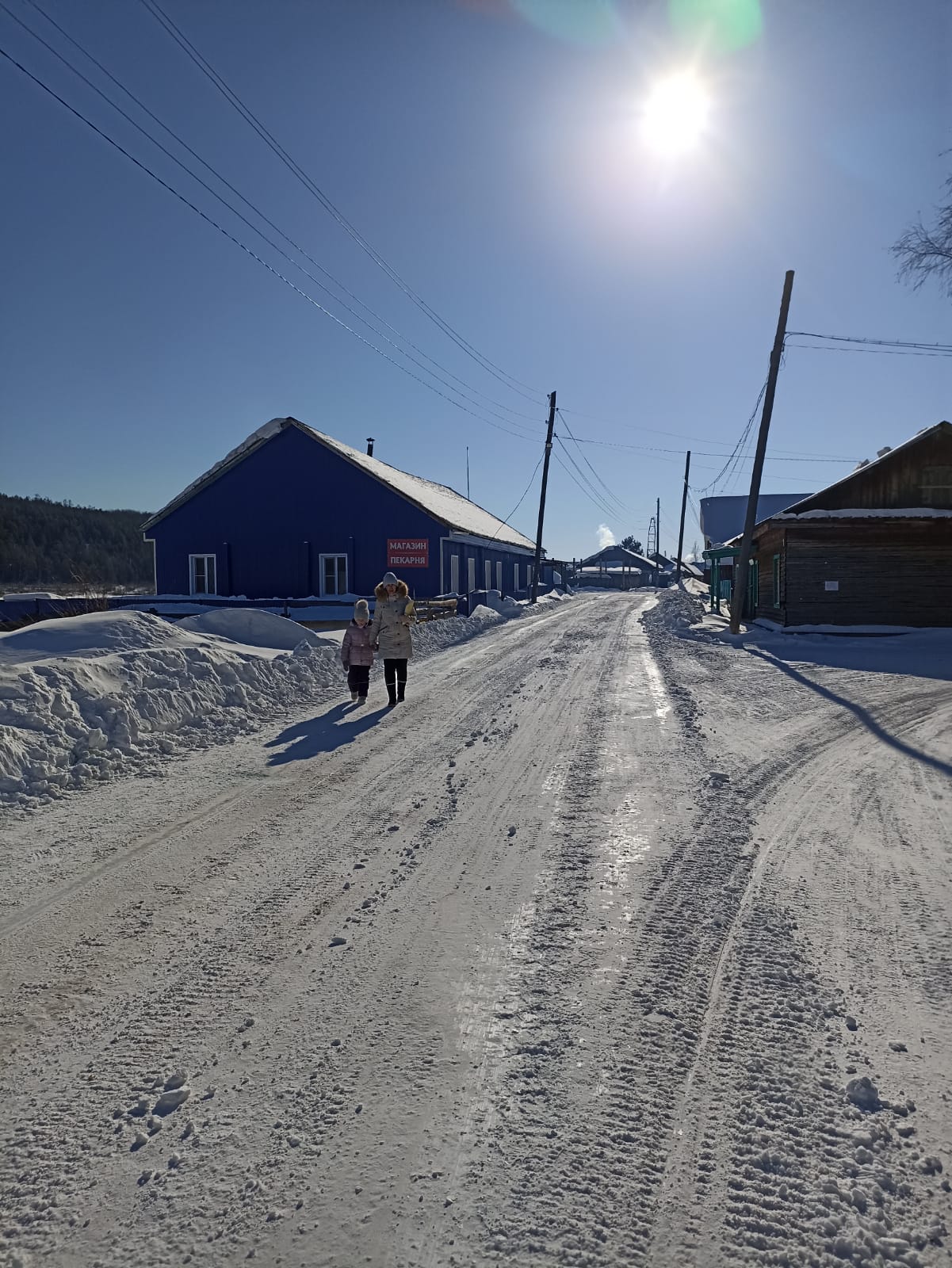 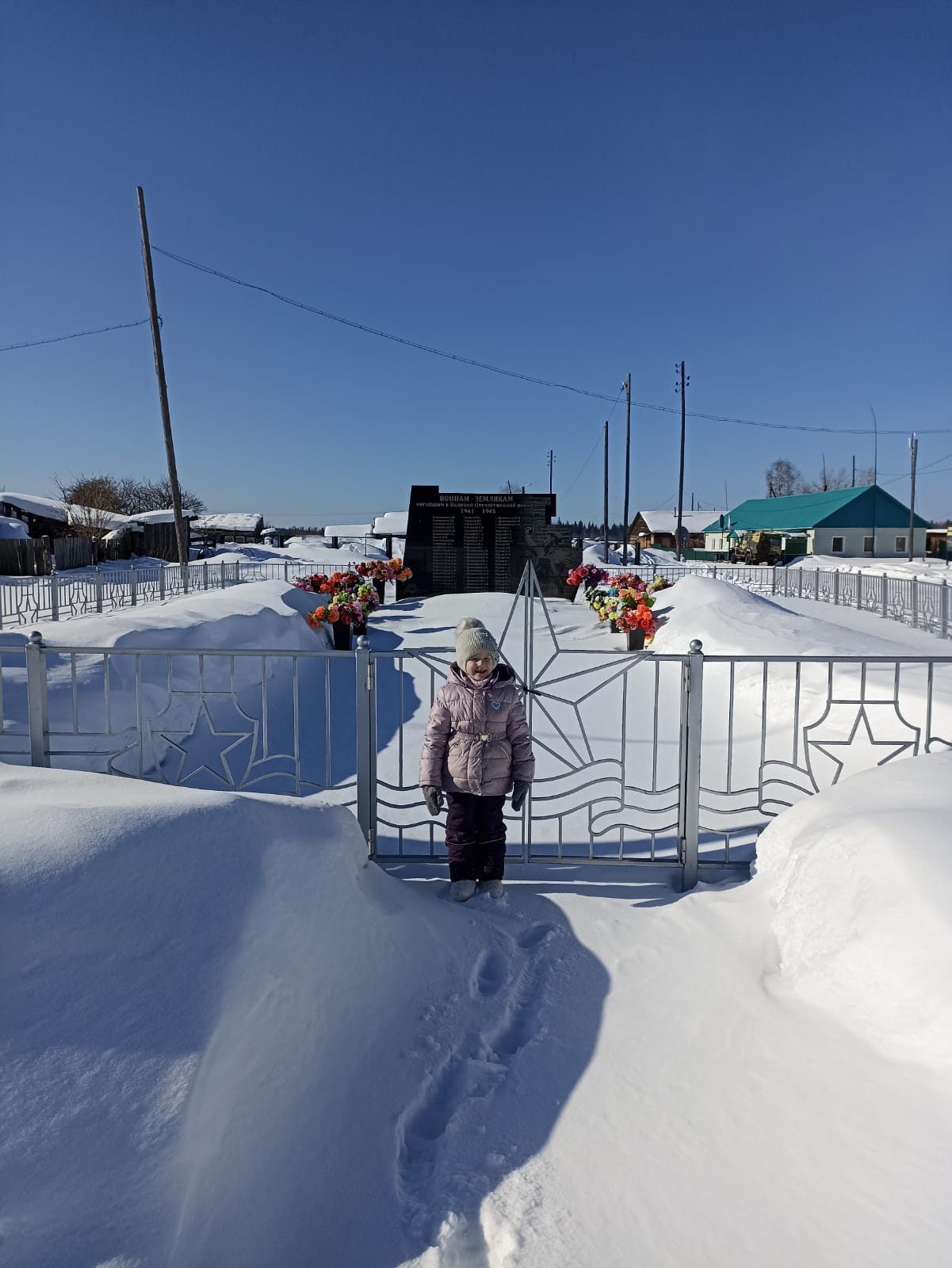 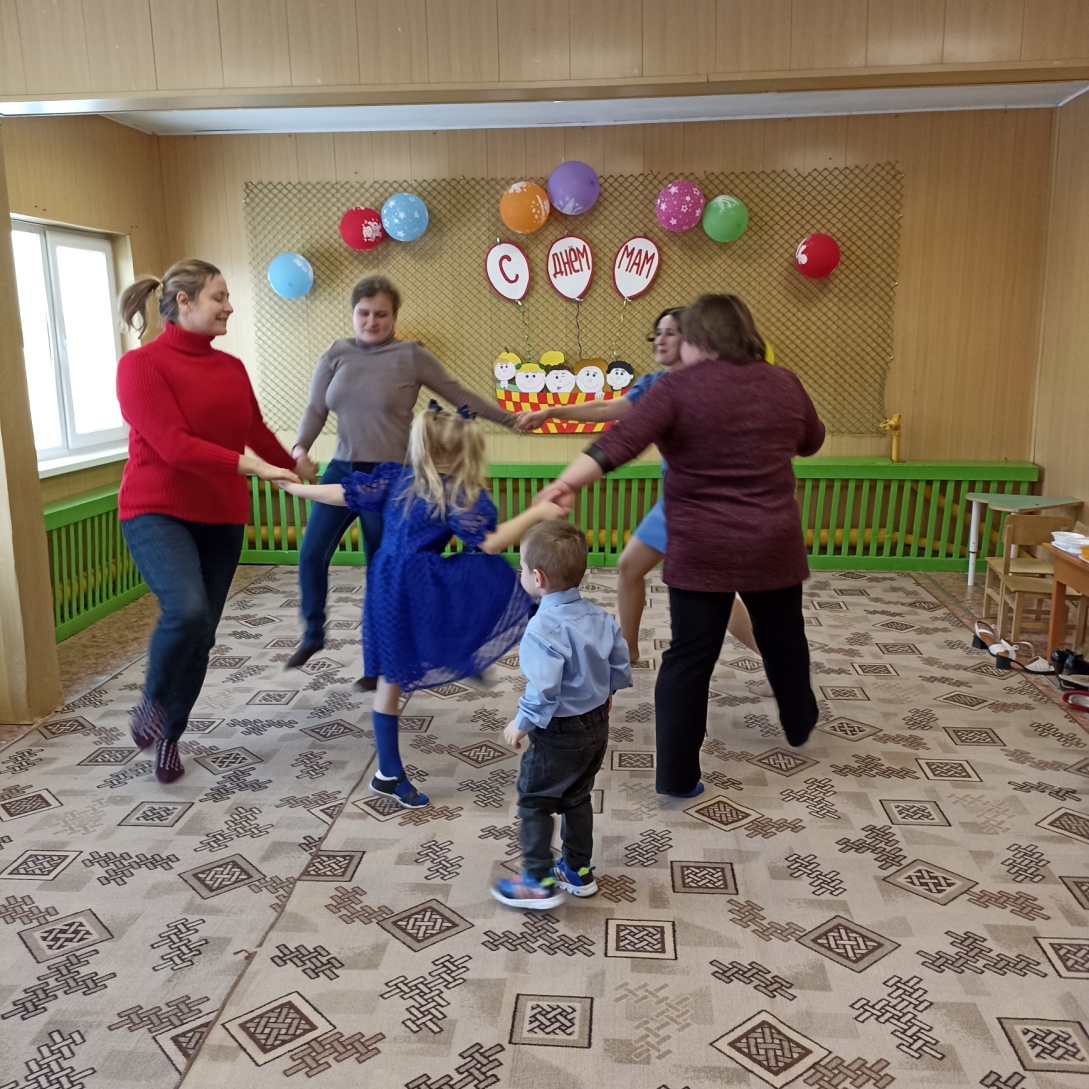 День Отца
Экскурсии «Моё село»
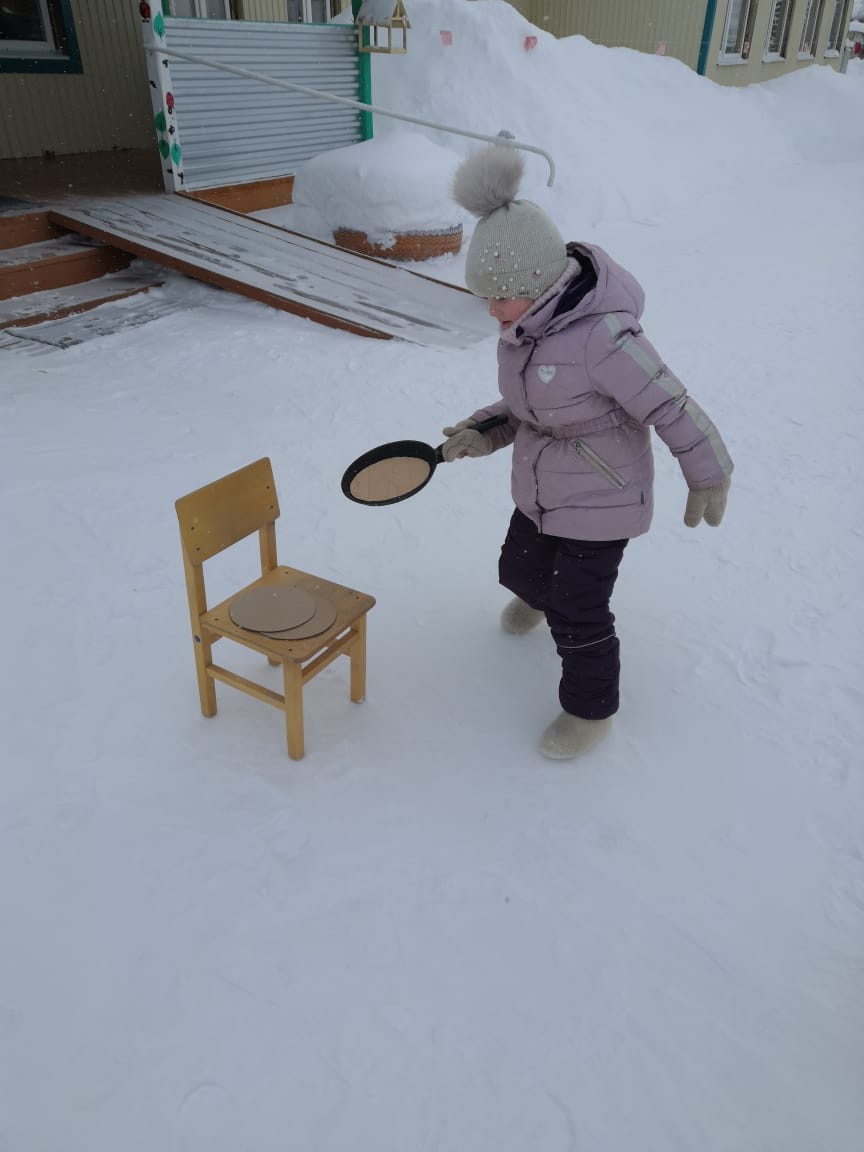 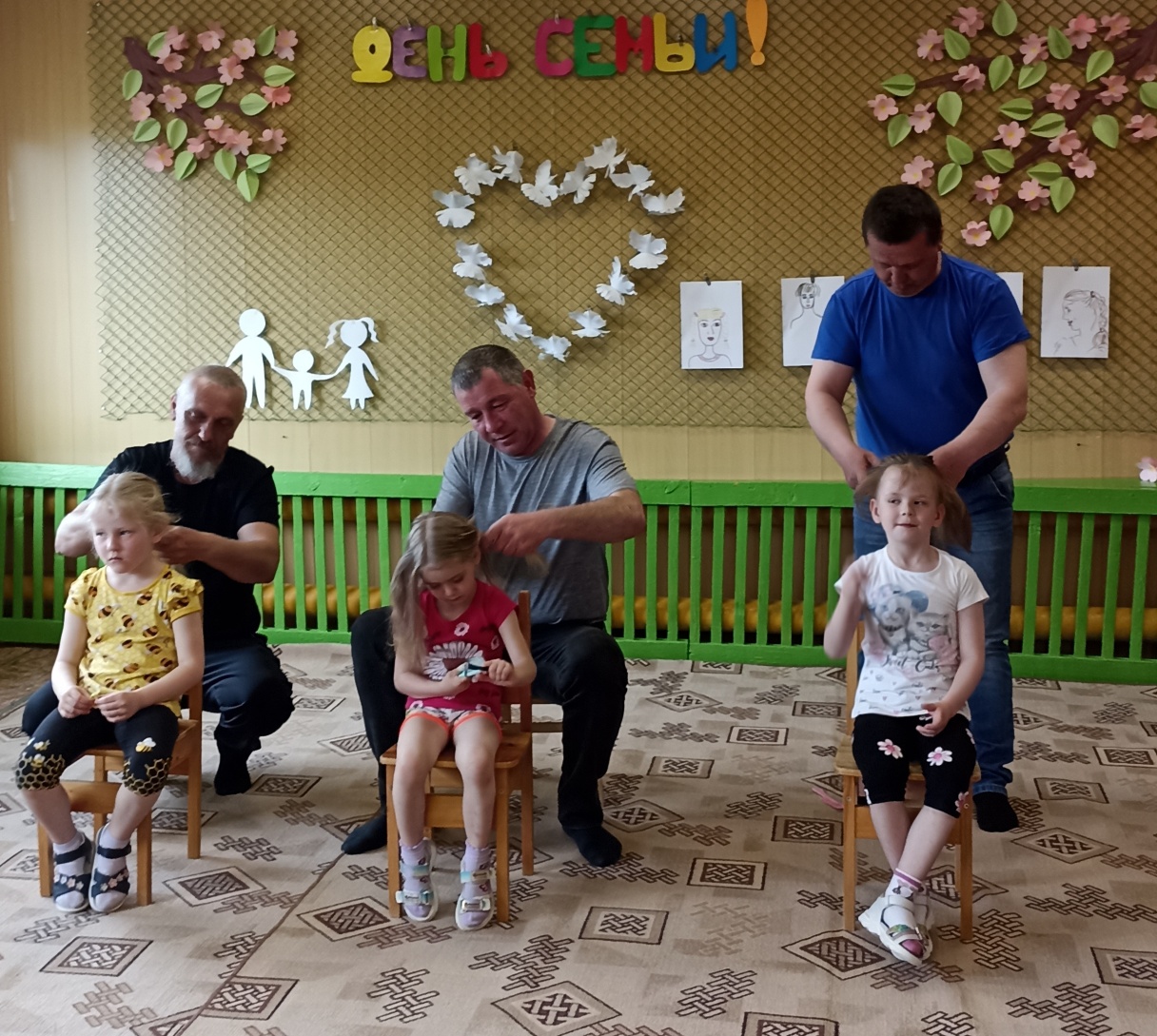 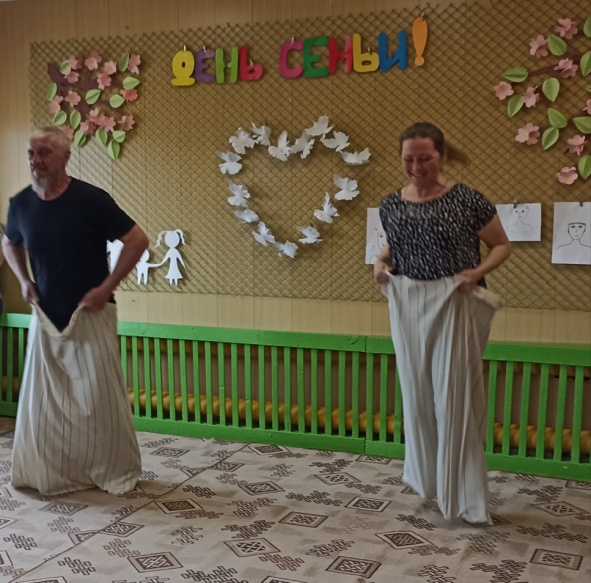 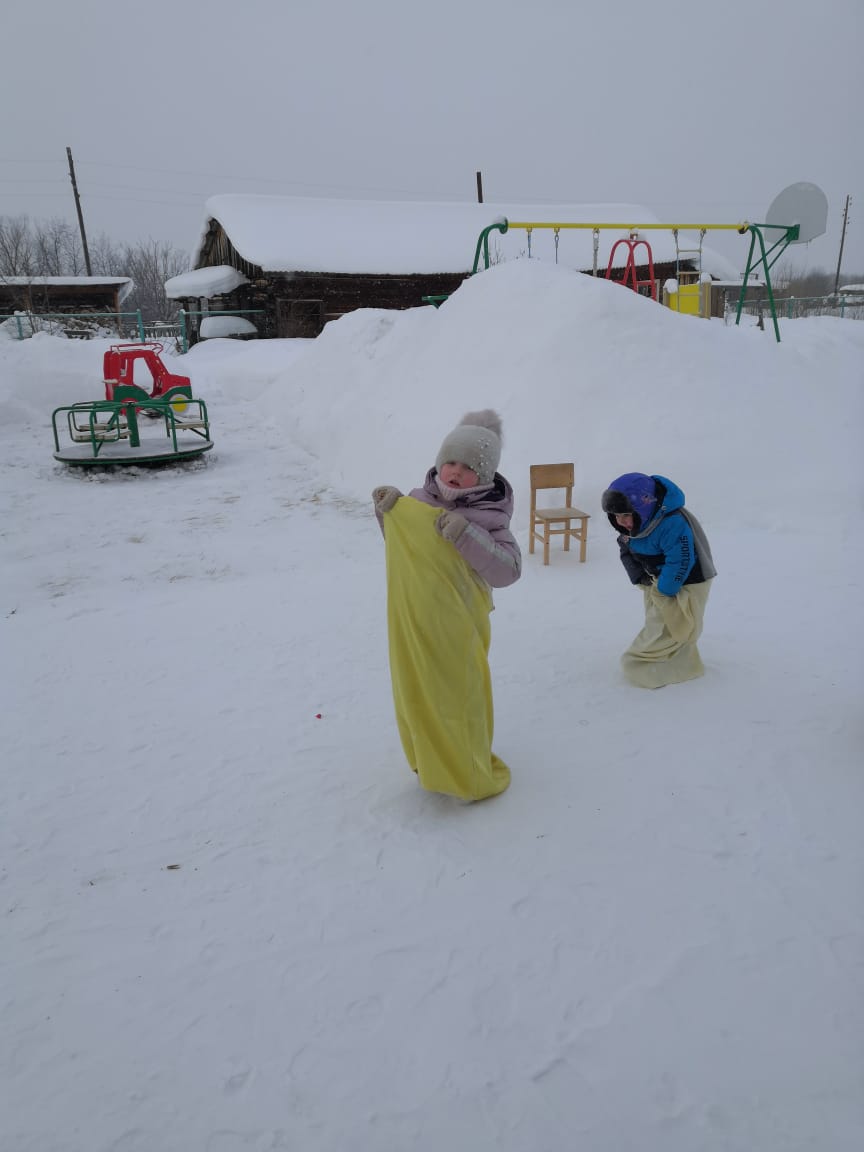 День семьи
Масленица
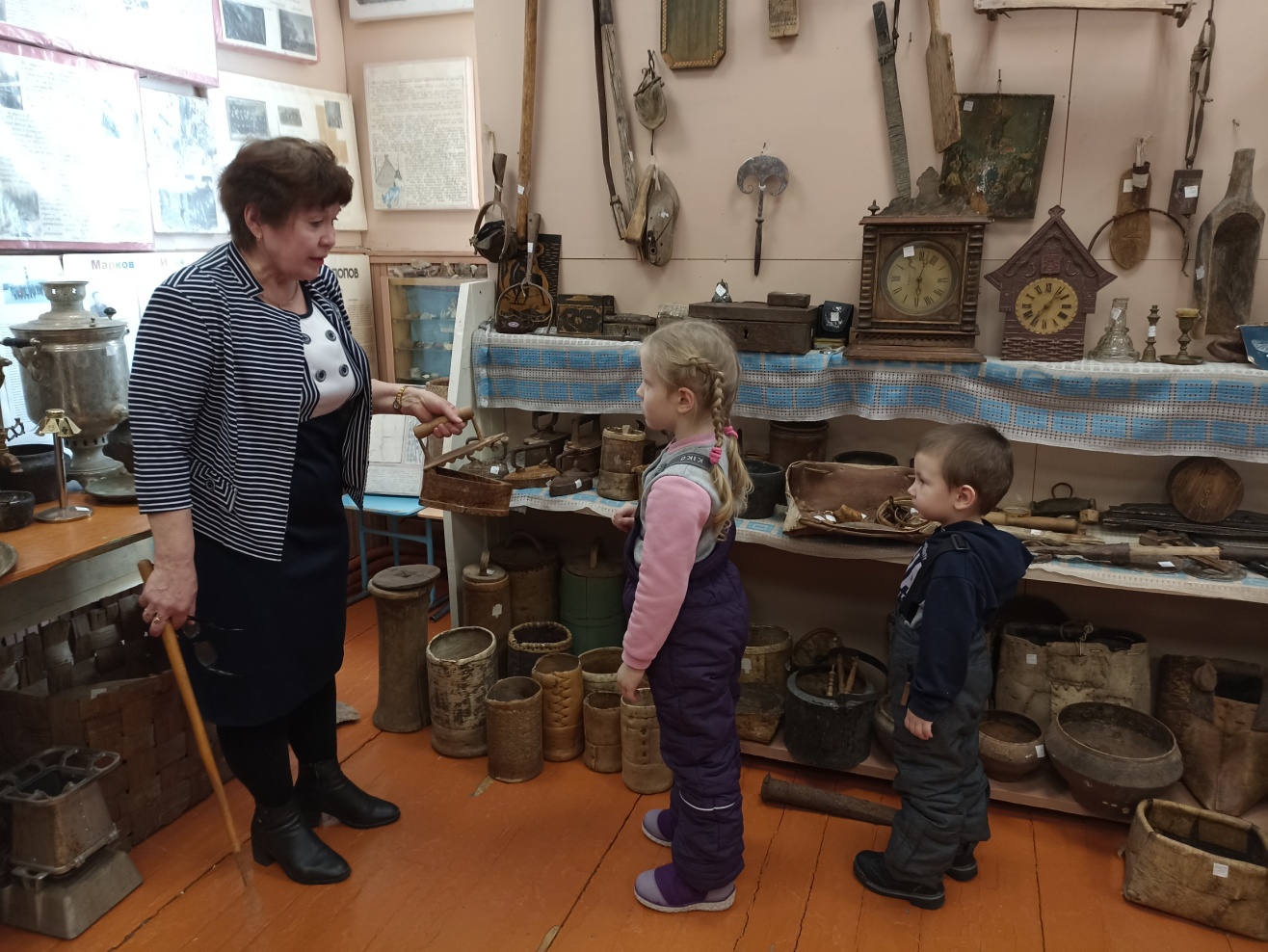 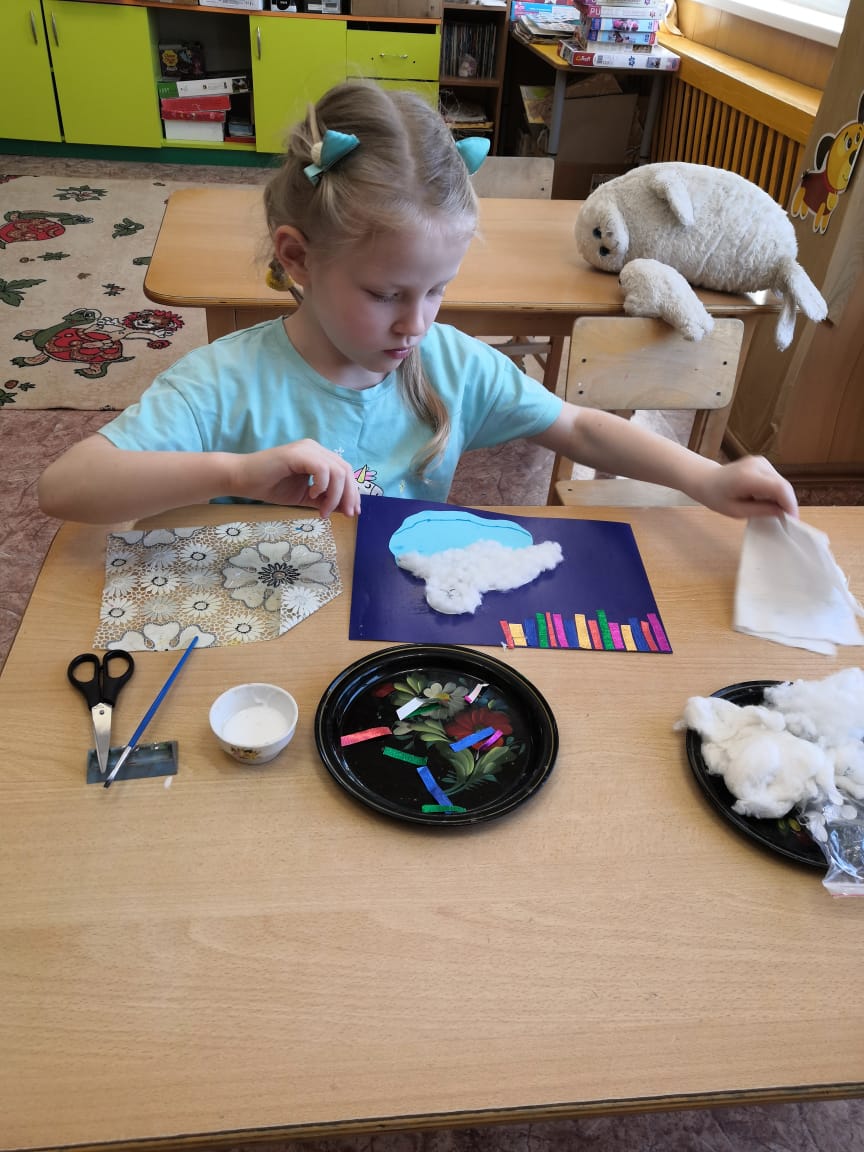 Экскурсия  в  
 школьный музей     «Предметы   быта»
Международный   день 
защиты  бельков
Утренник «До свидания, детский сад!»
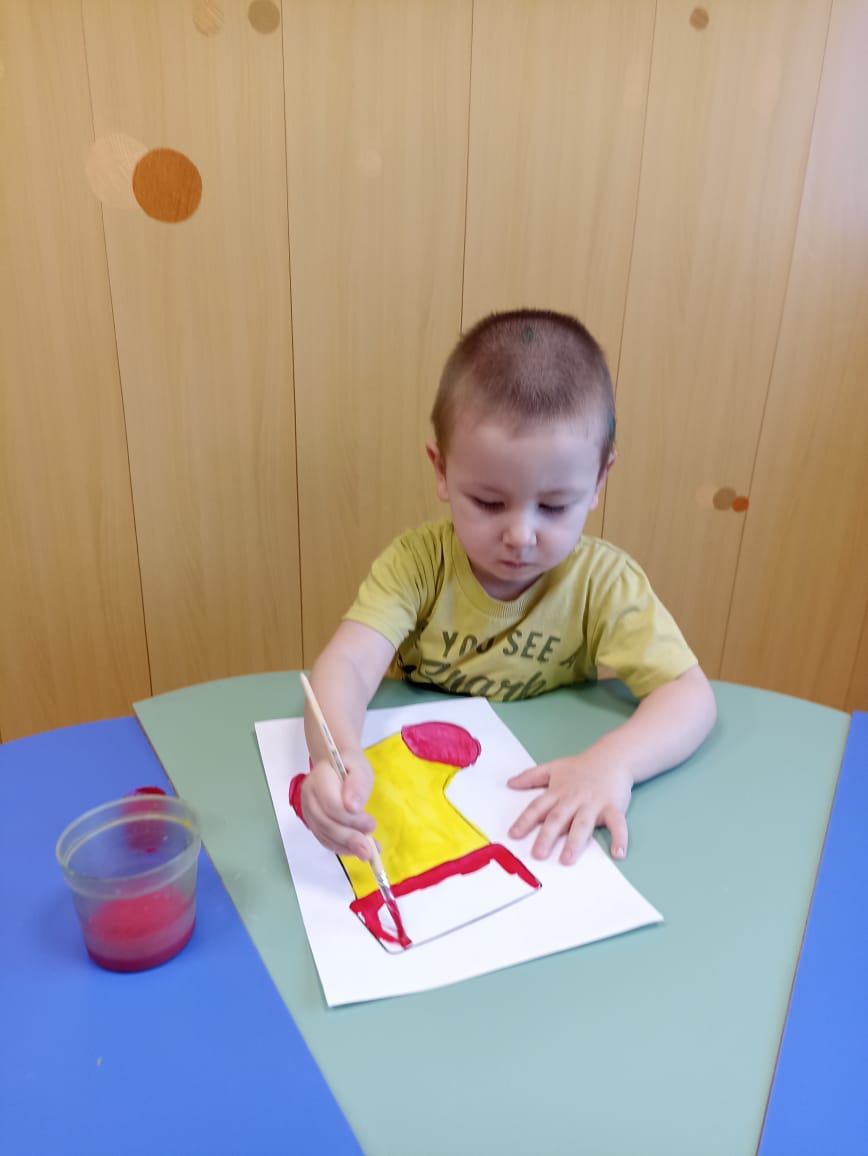 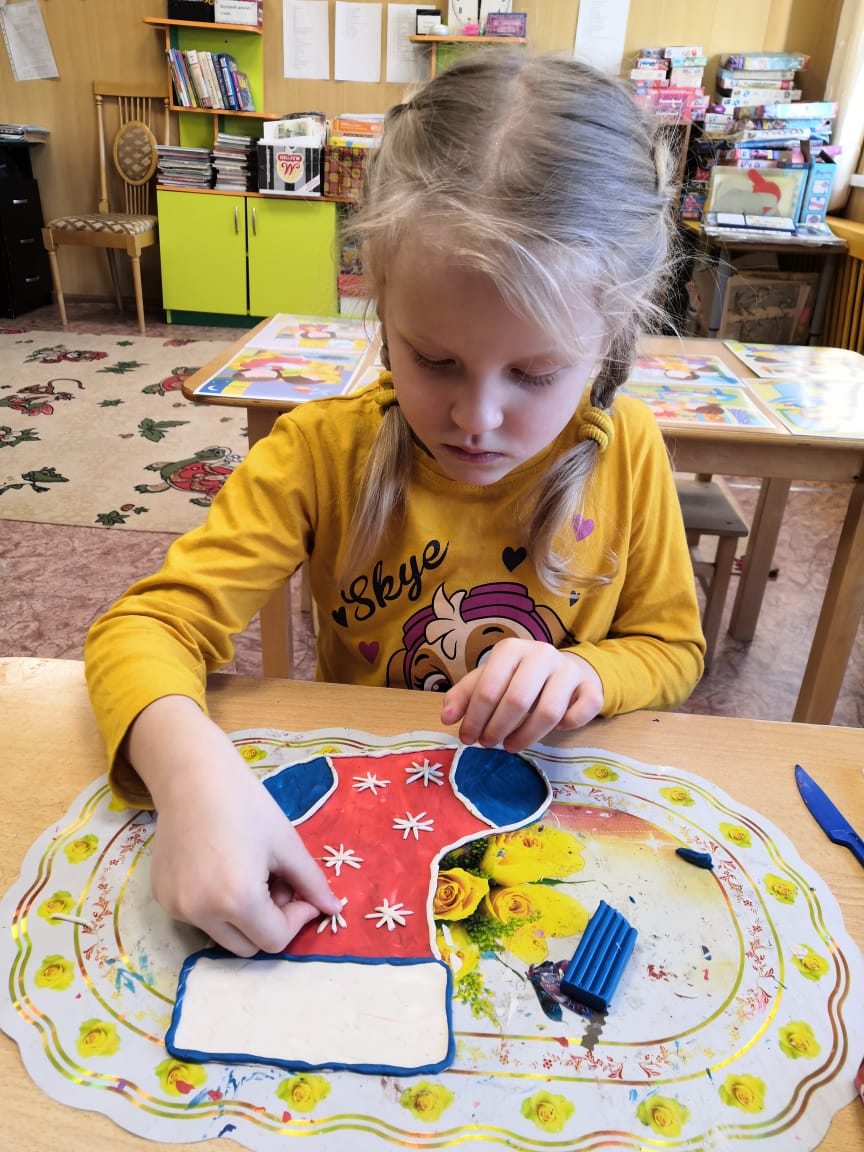 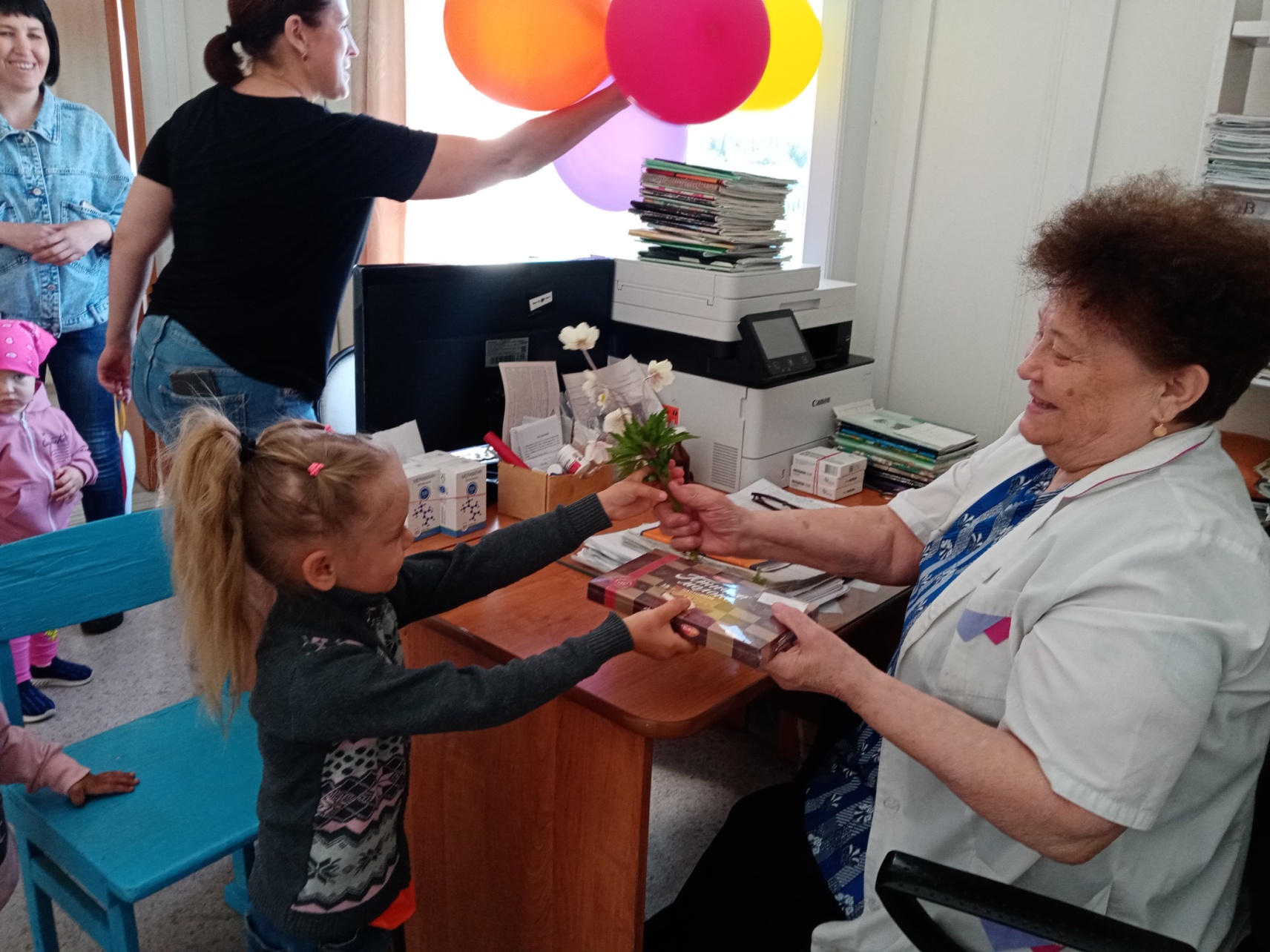 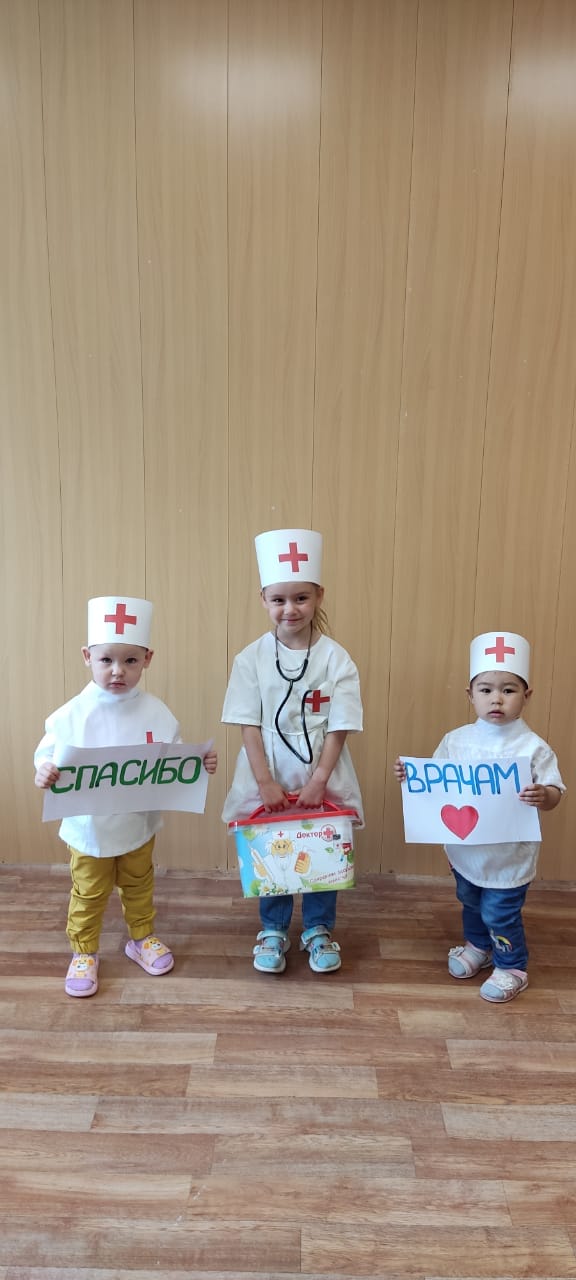 События и традиции. Рождество Христово. Крещение.
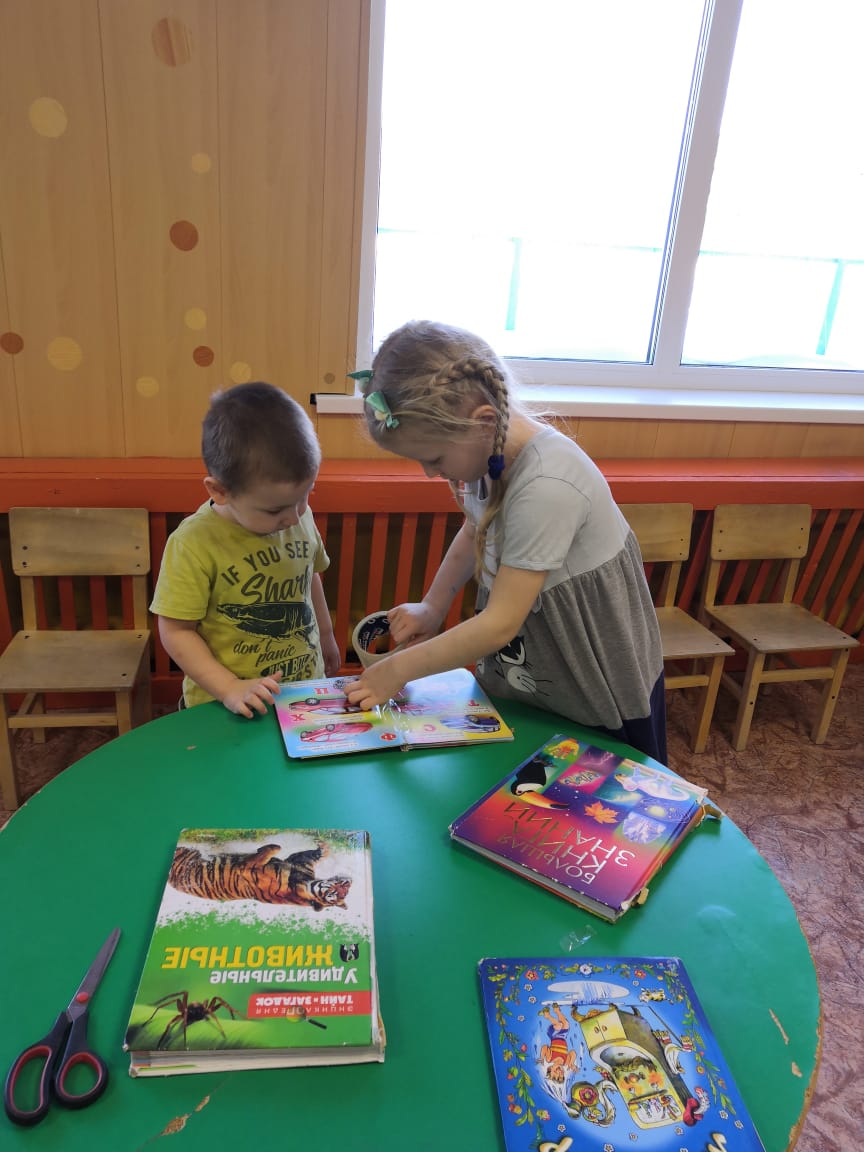 День медицинского работника
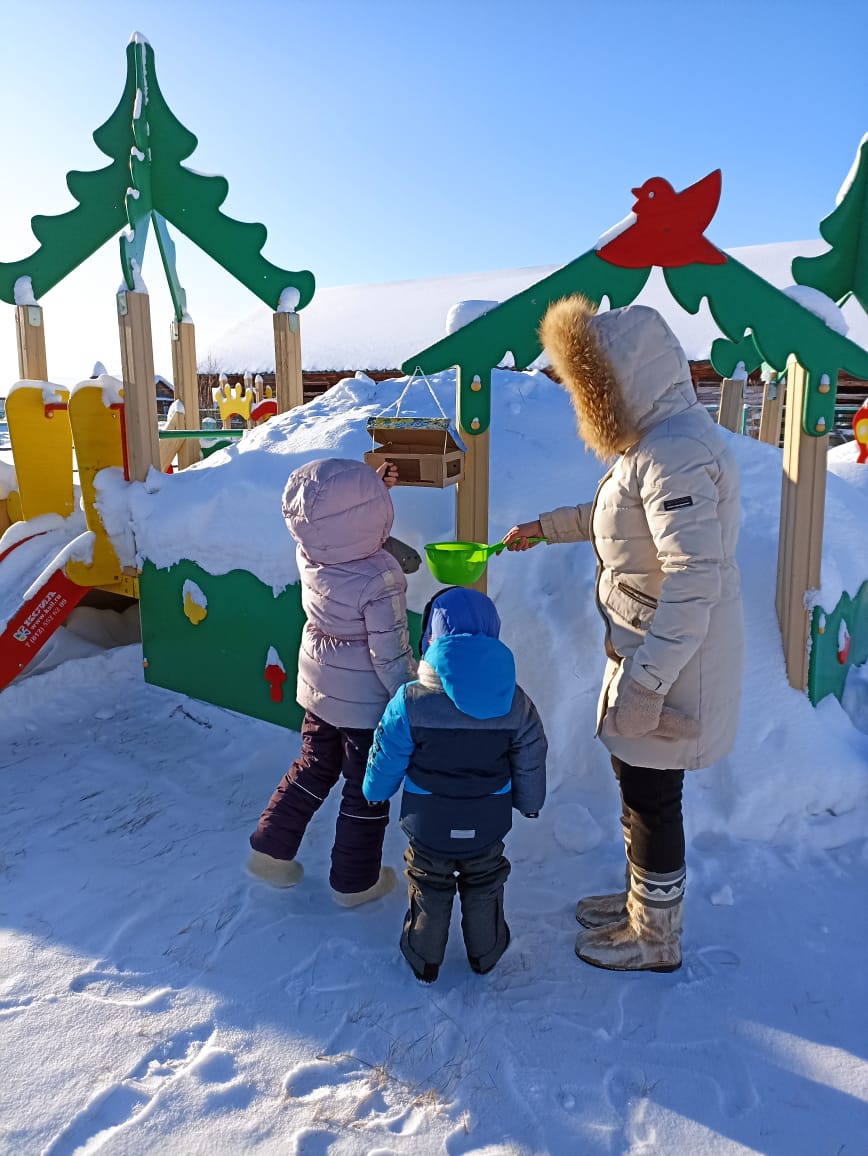 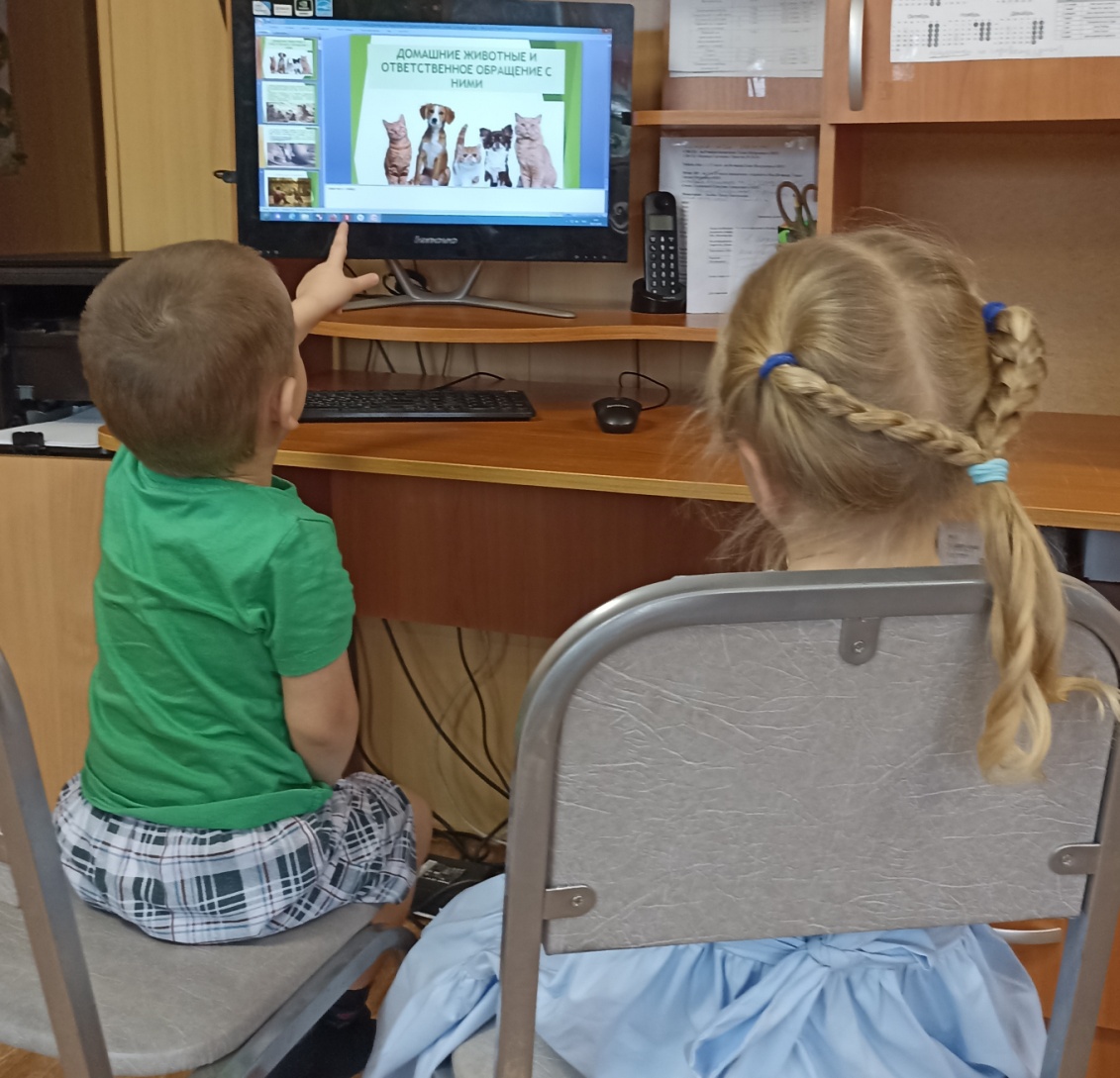 Акция «Делай   добро»
Акция «Накорми  птиц  зимой»
Уроки доброты
Международный  день дарения  книг.
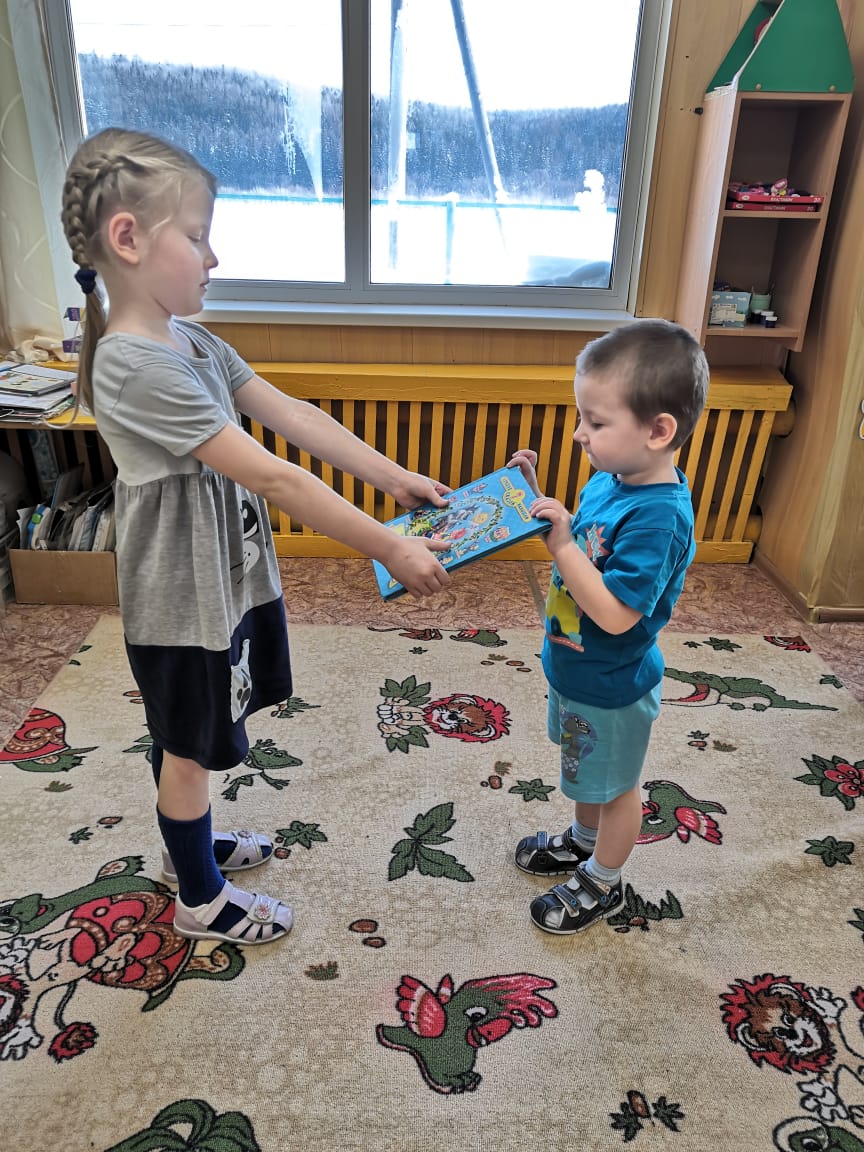 Костюмы  народов  России
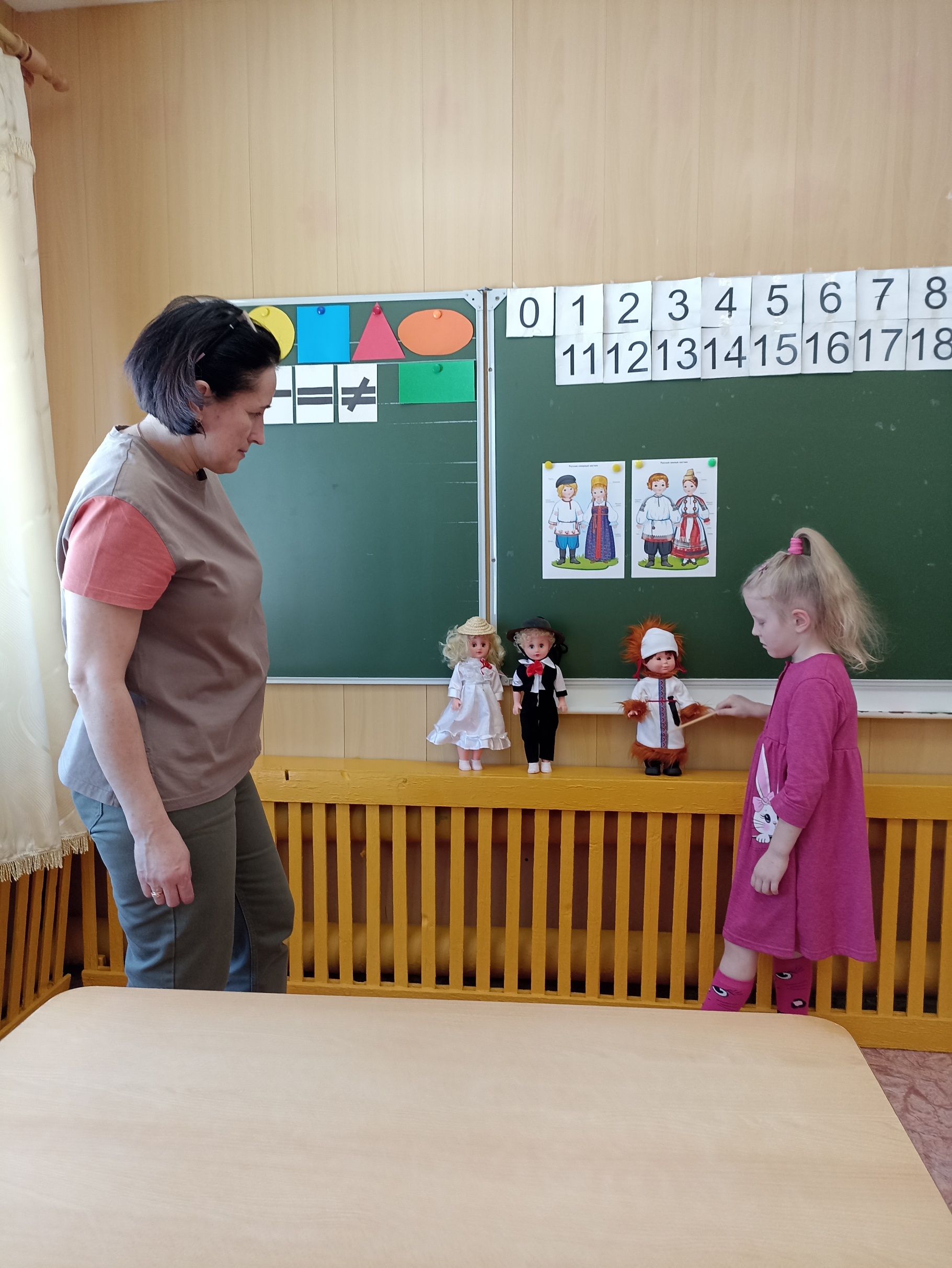 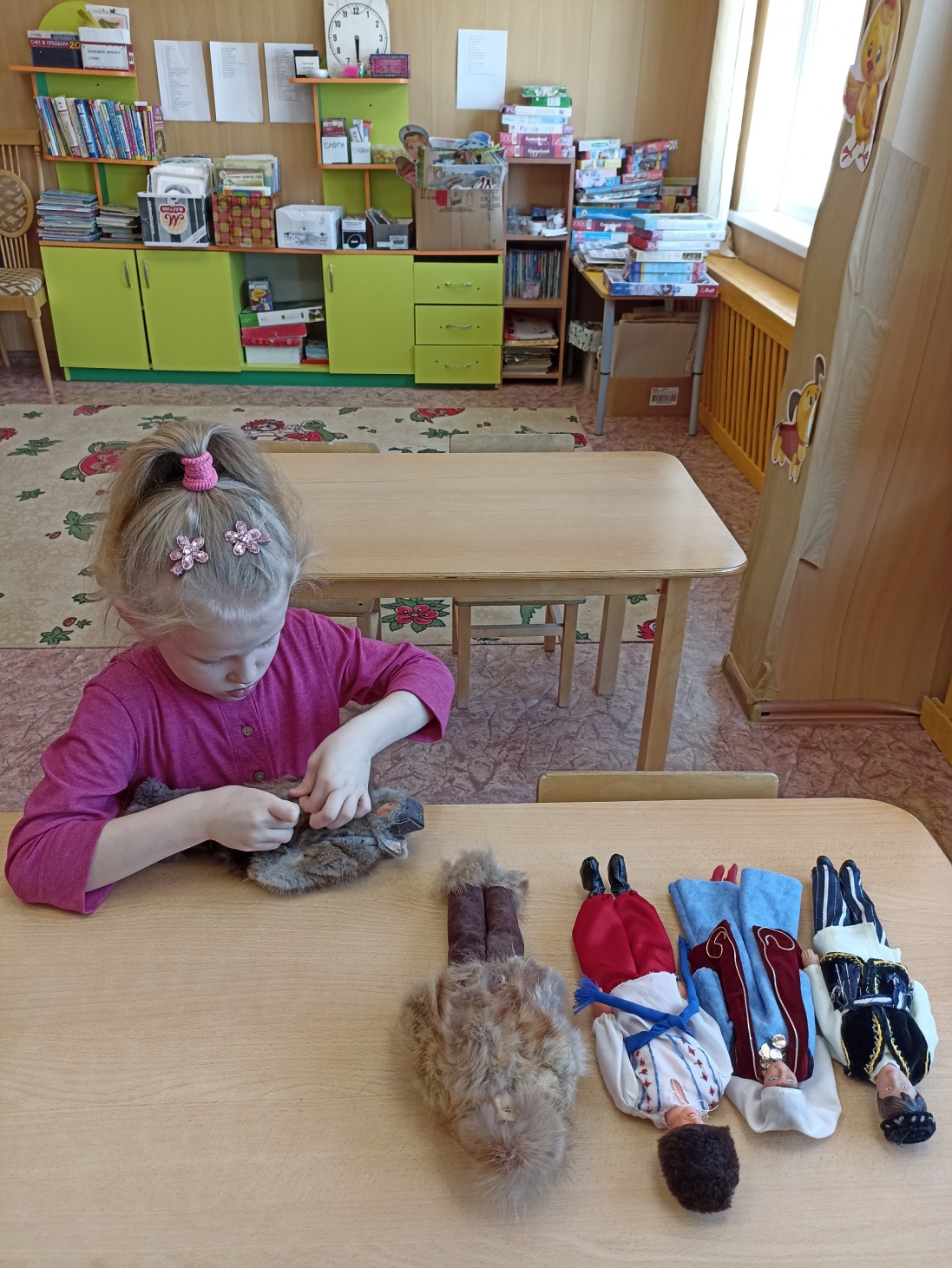 Акция «Подари книгу»
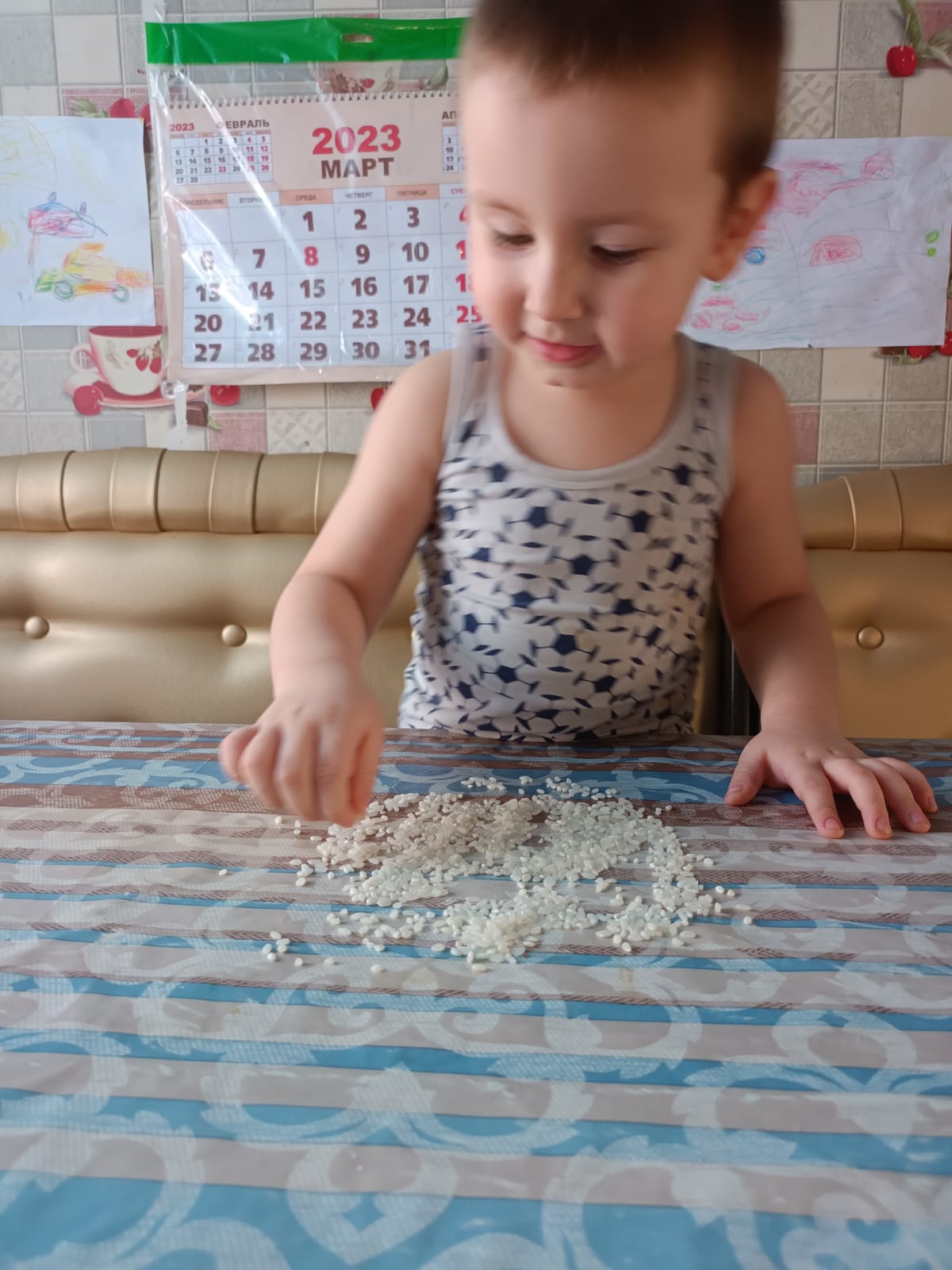 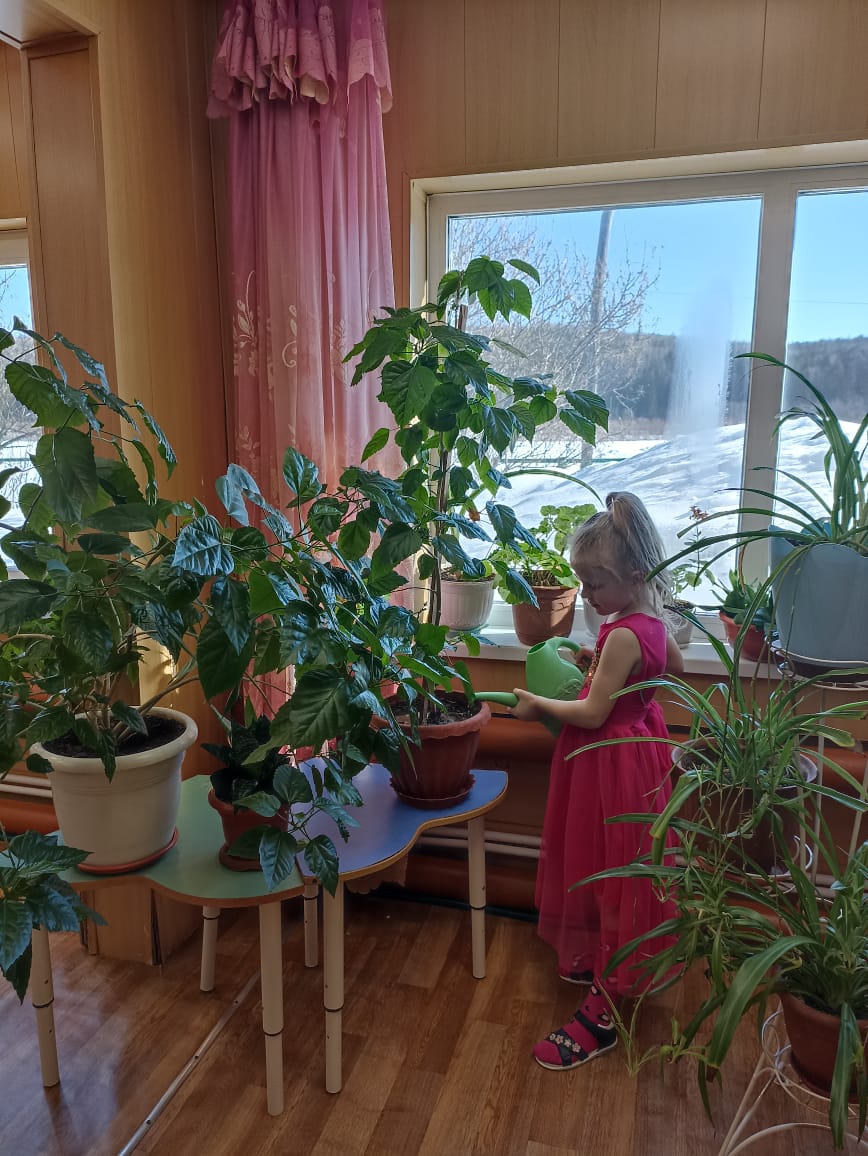 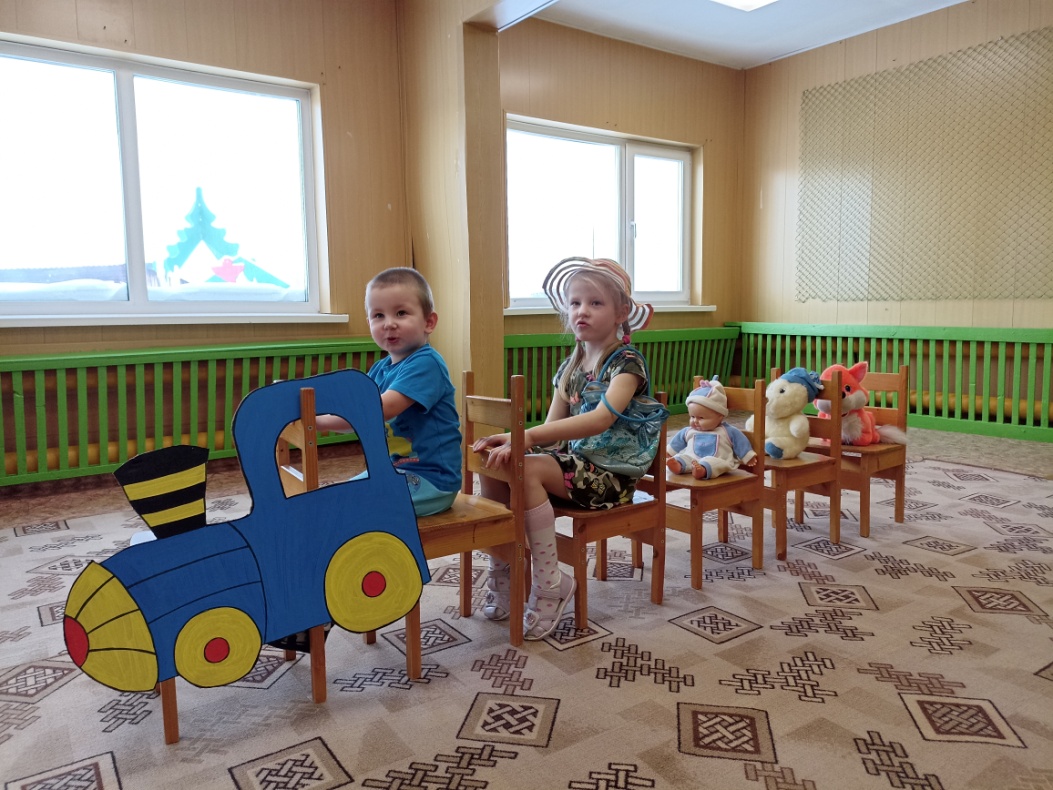 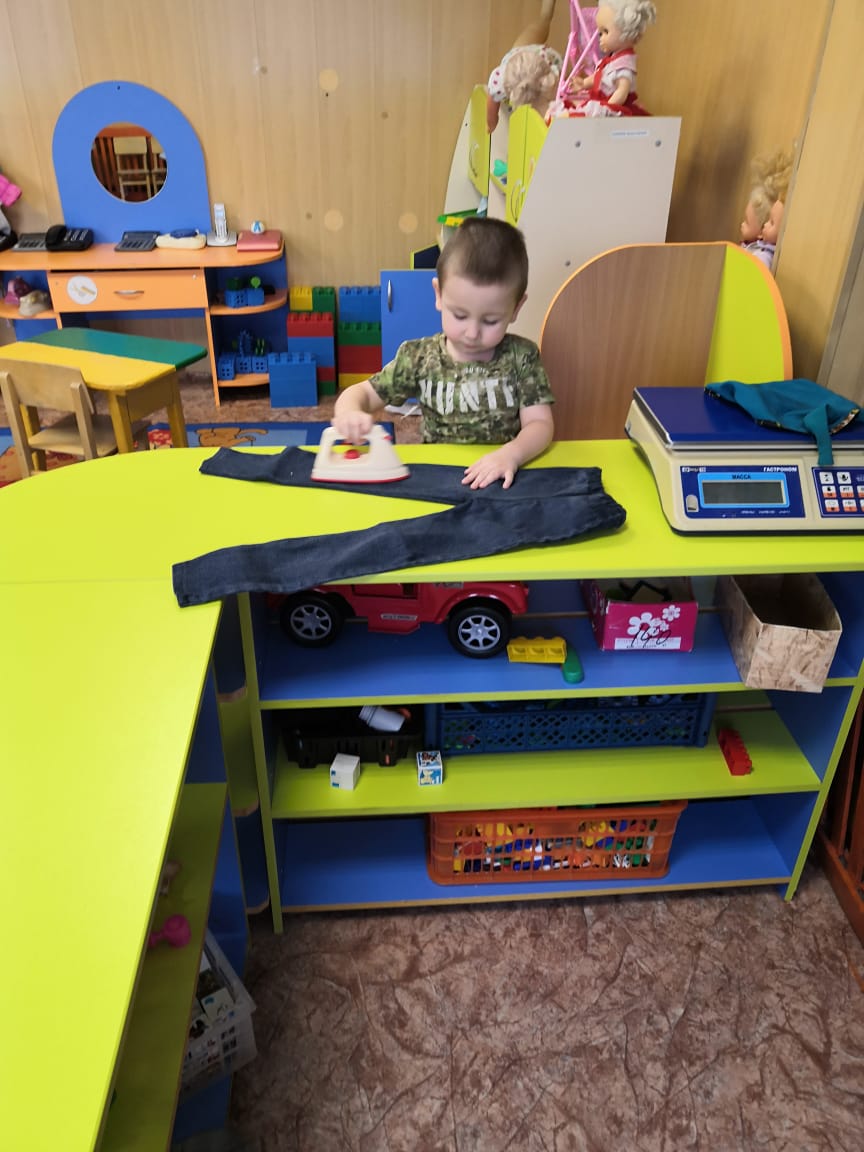 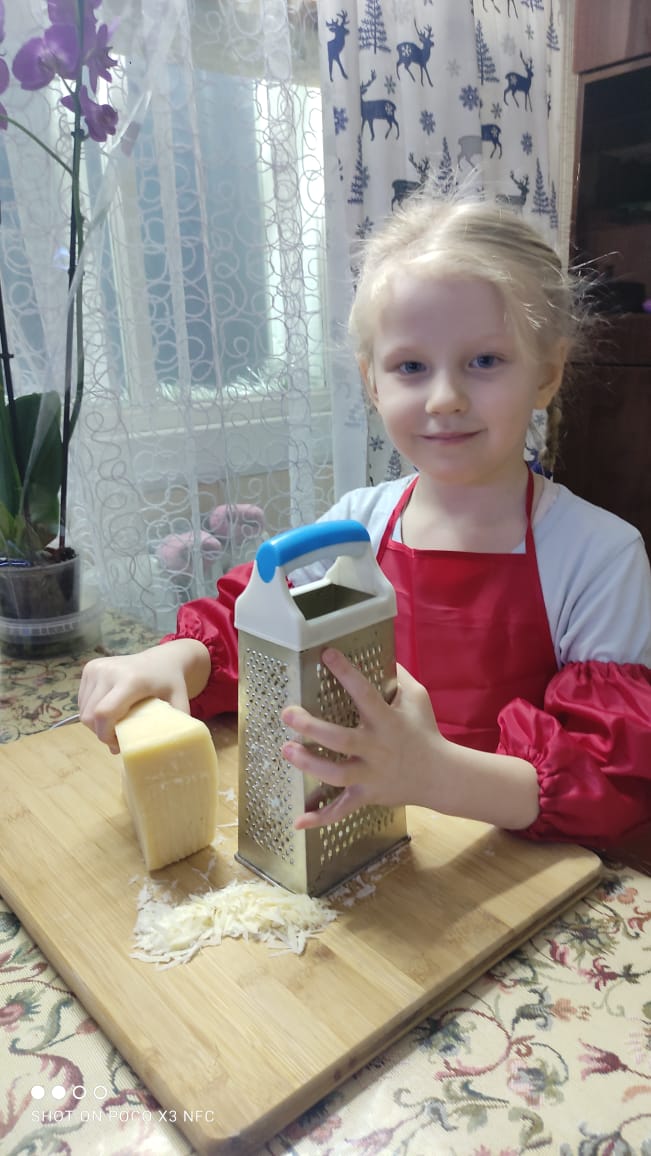 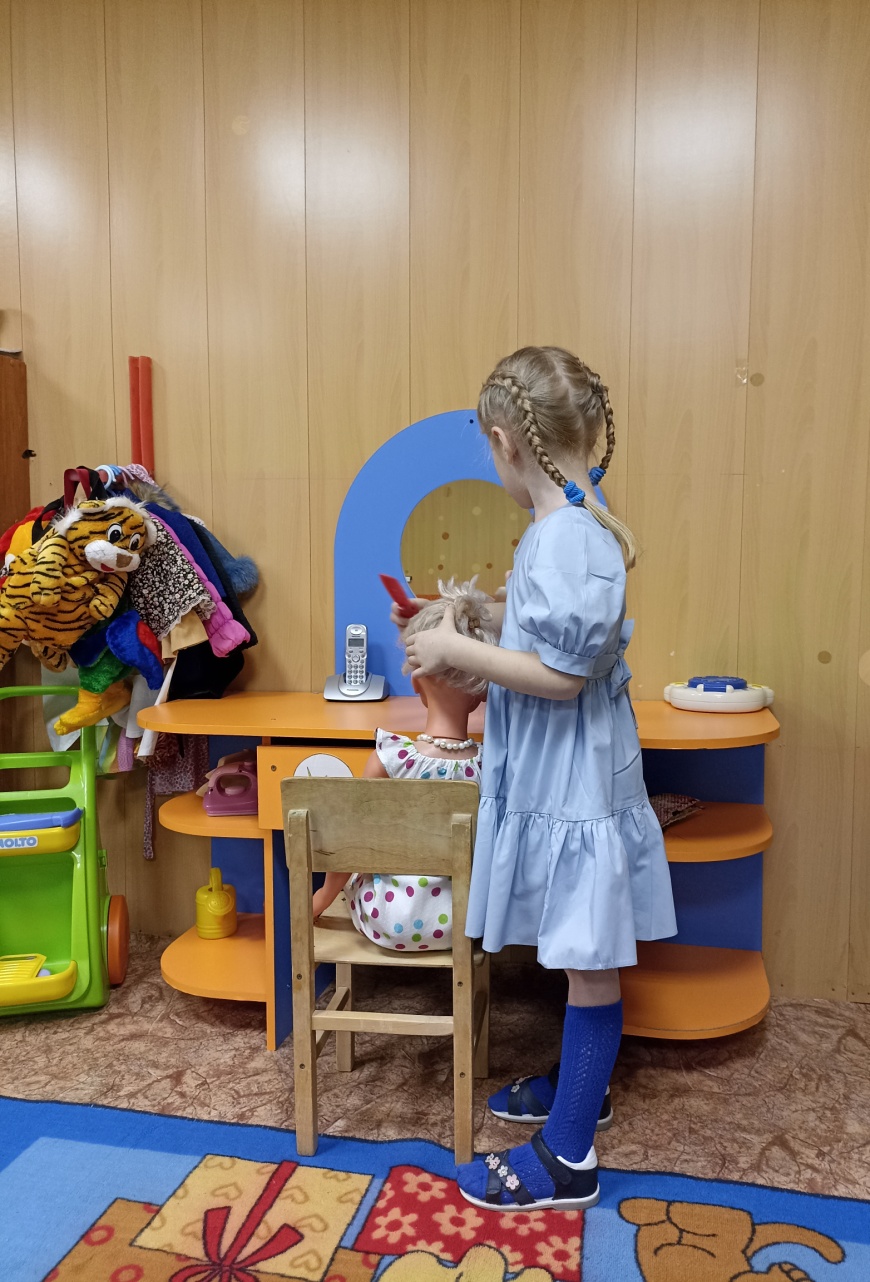 Сюжетно-ролевые  
игры
Труд  дома и 
в детском саду
Всемирный день кошек
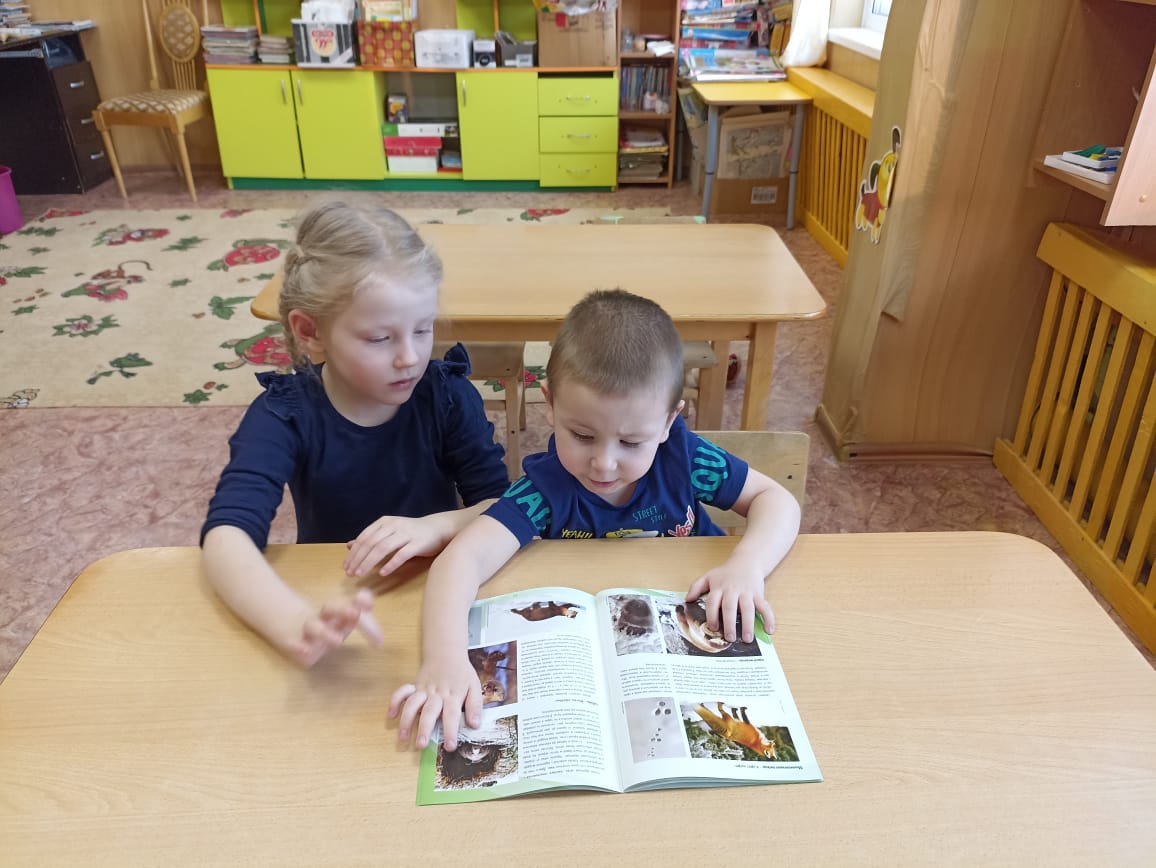 Знакомство  с  
животным миром           Катангского  района
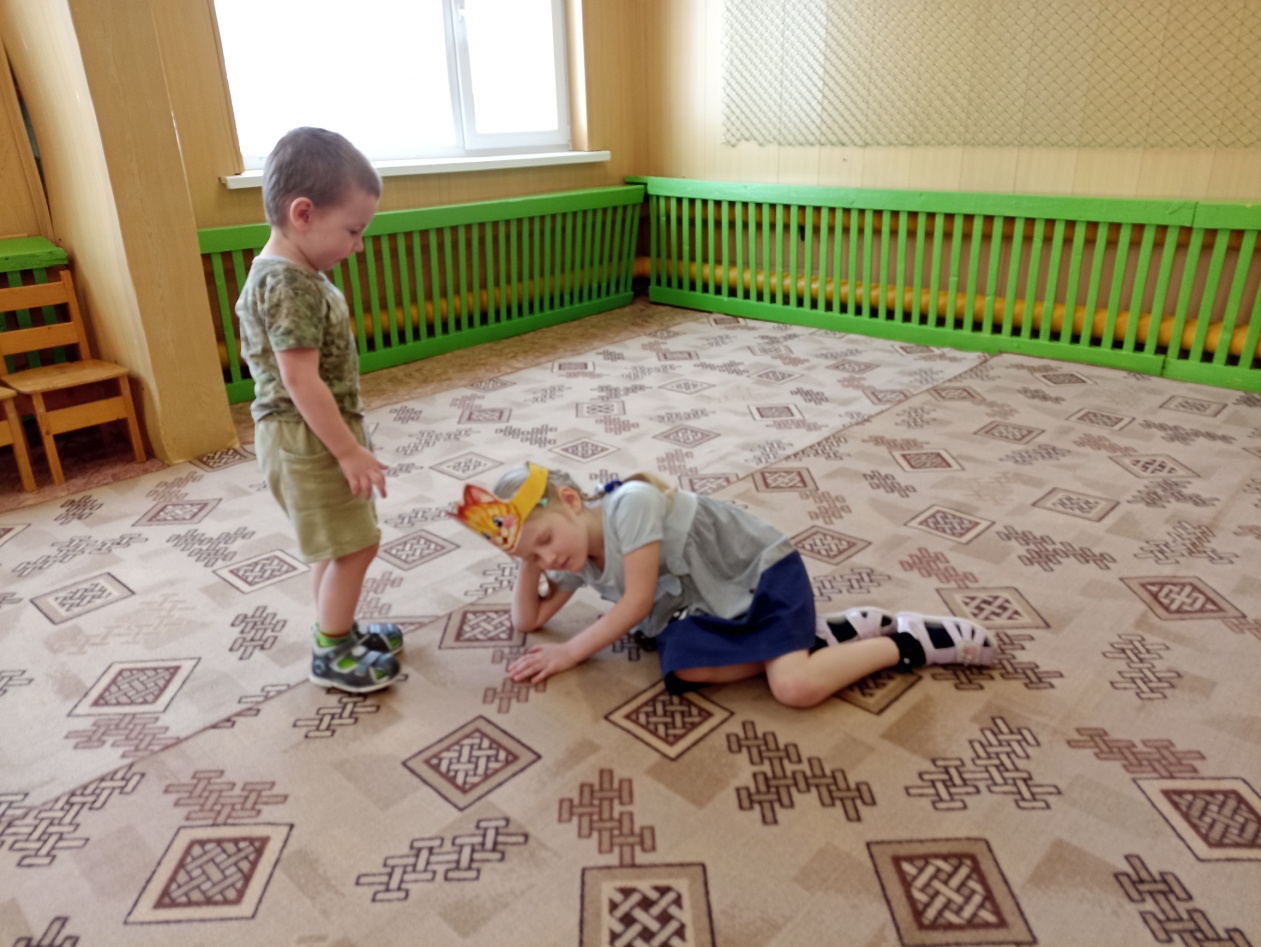 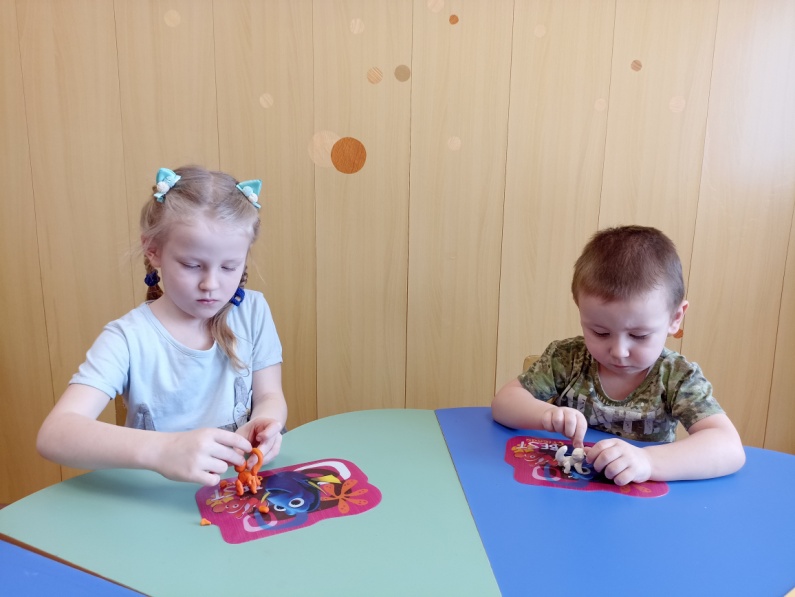 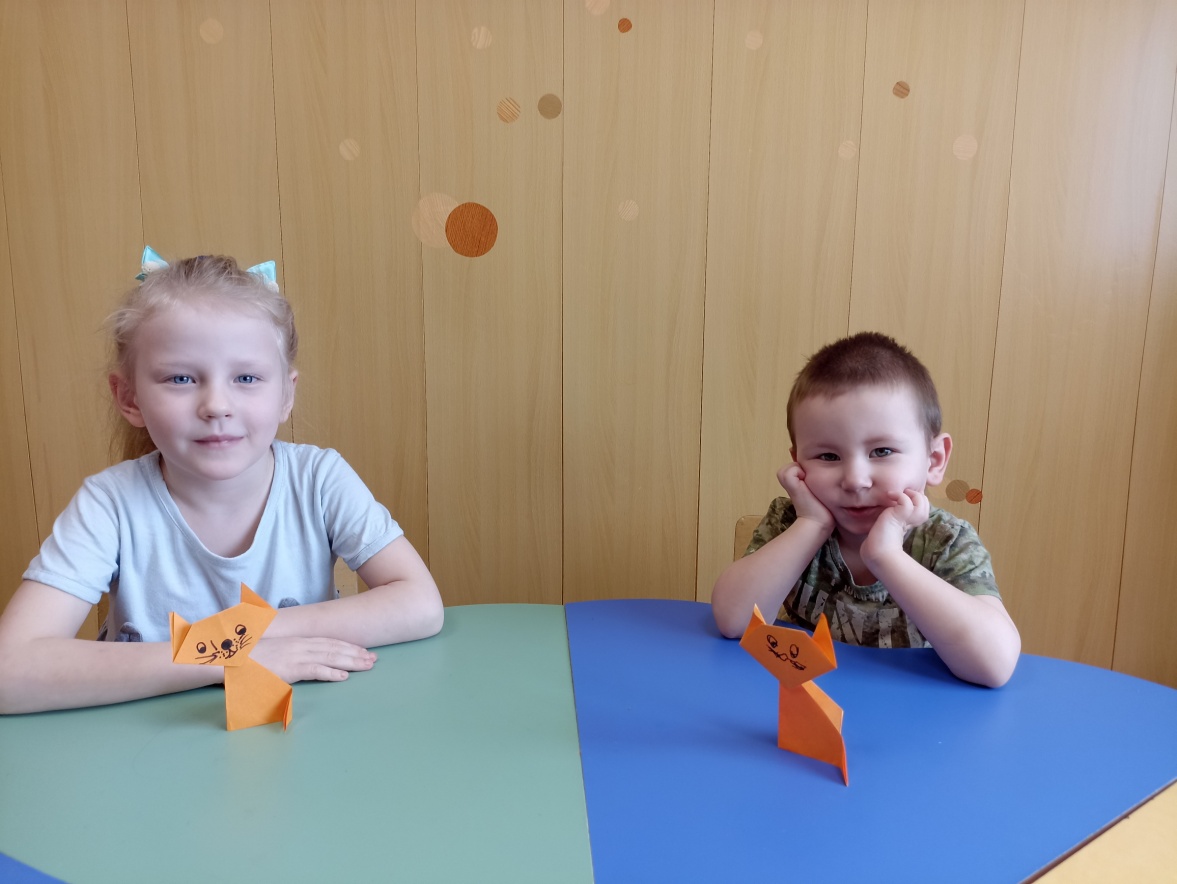 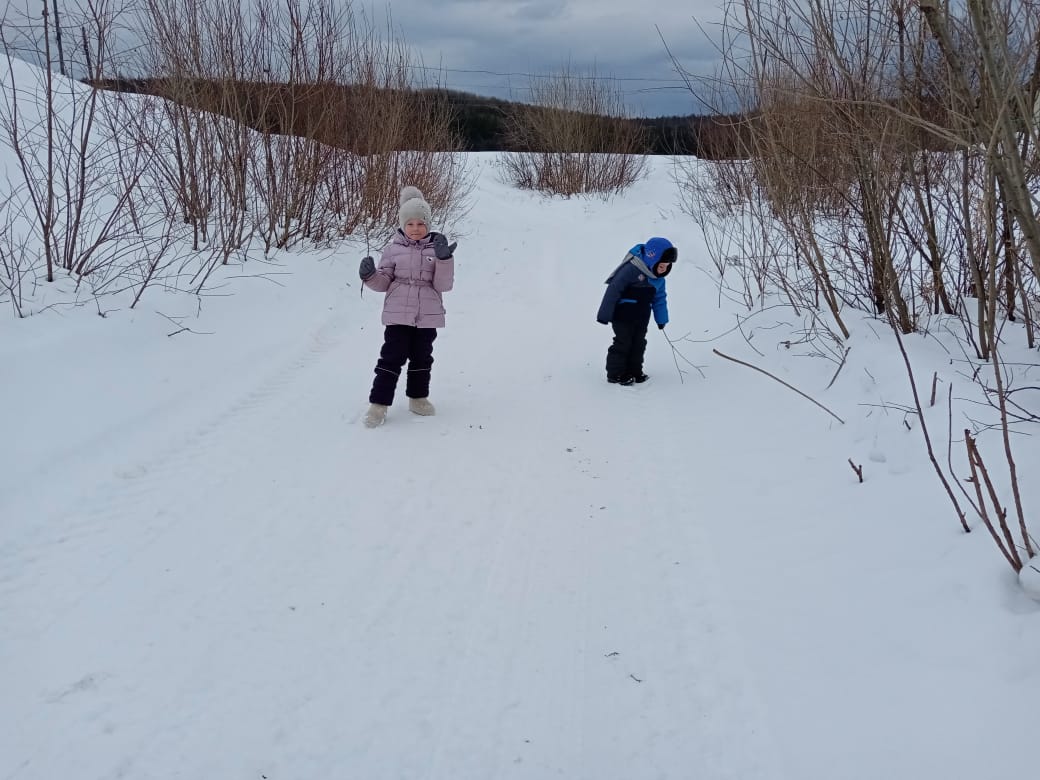 Всемирный день 
дикой природы
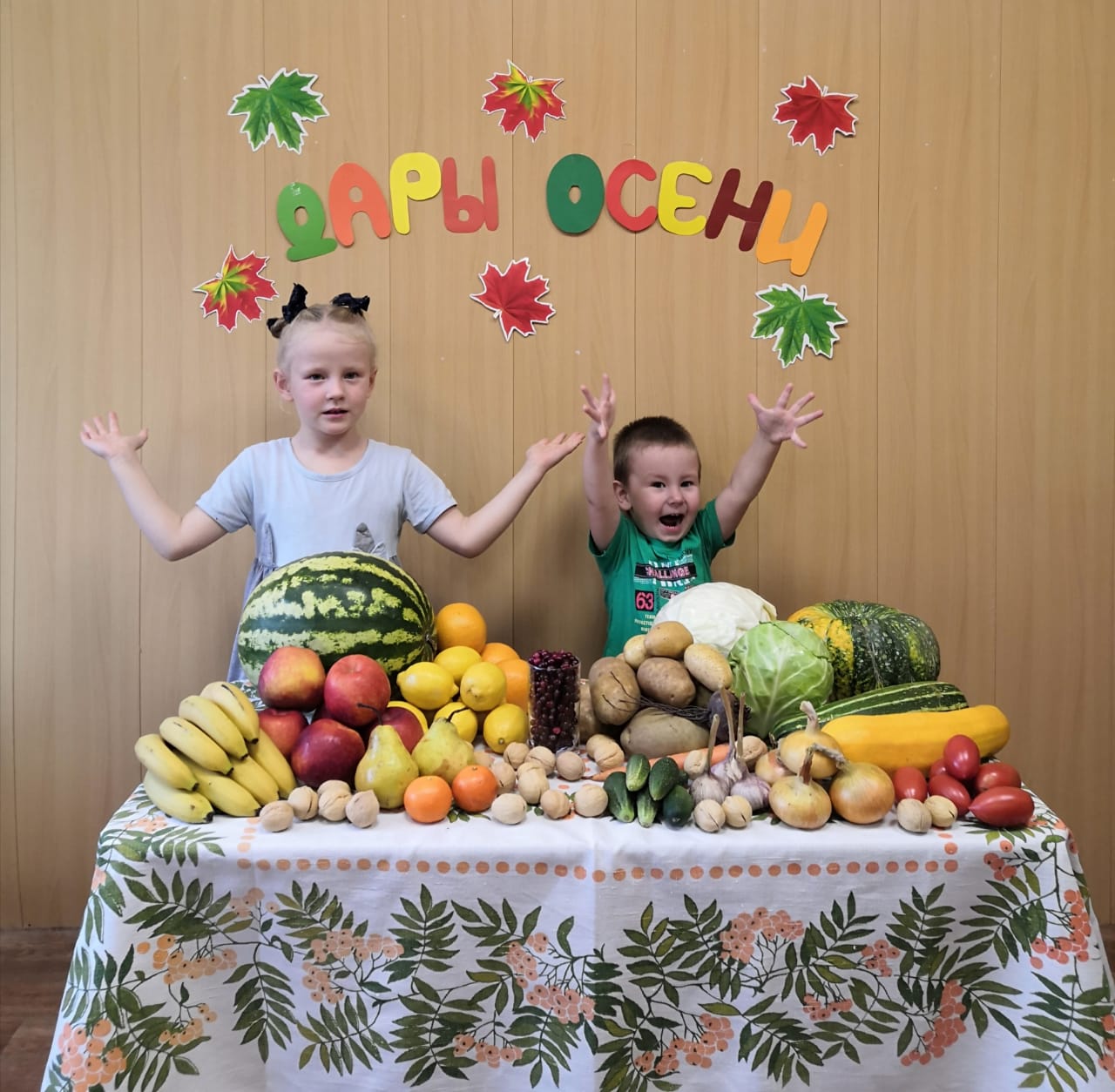 Выставка «Дары   осени»
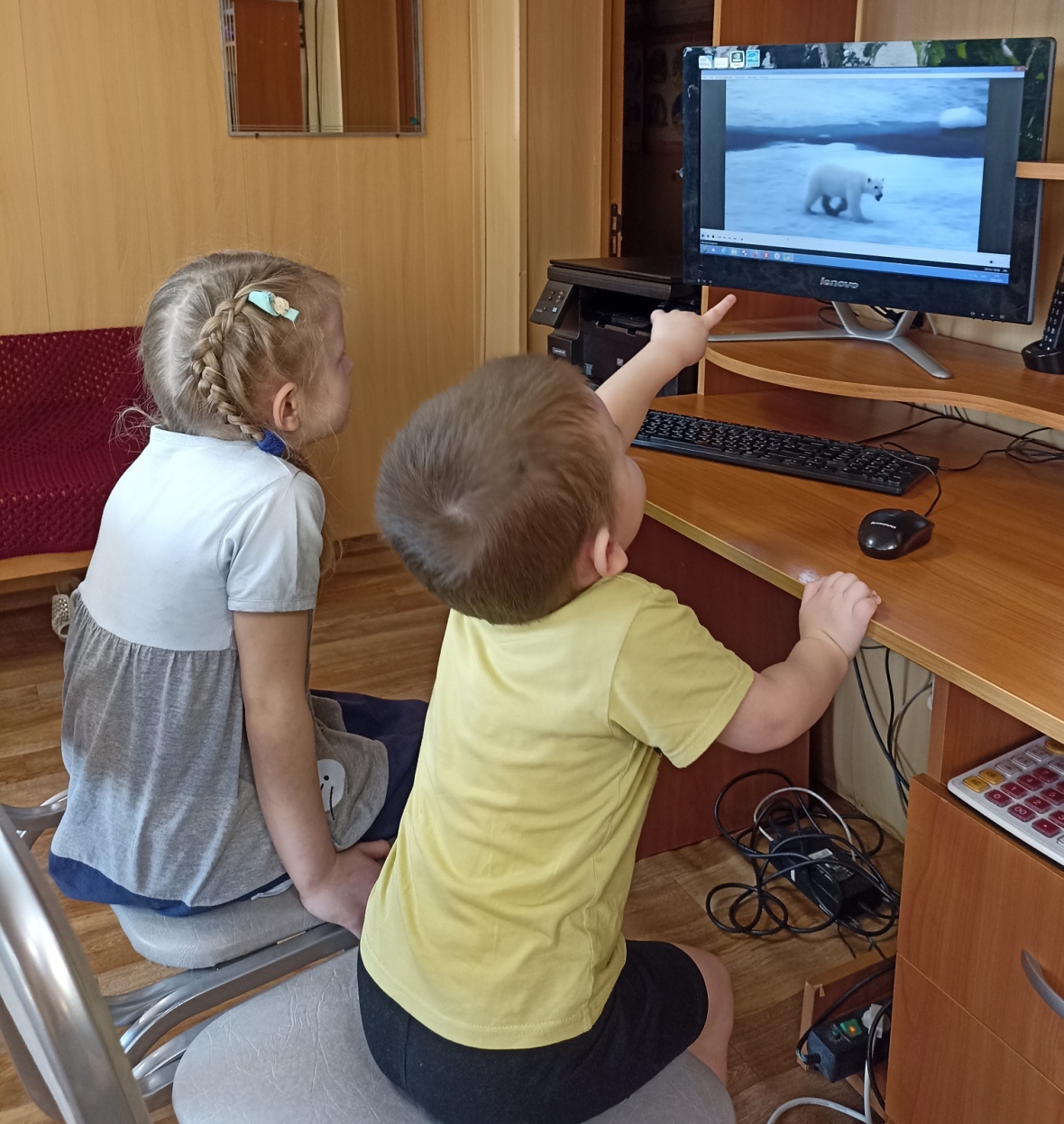 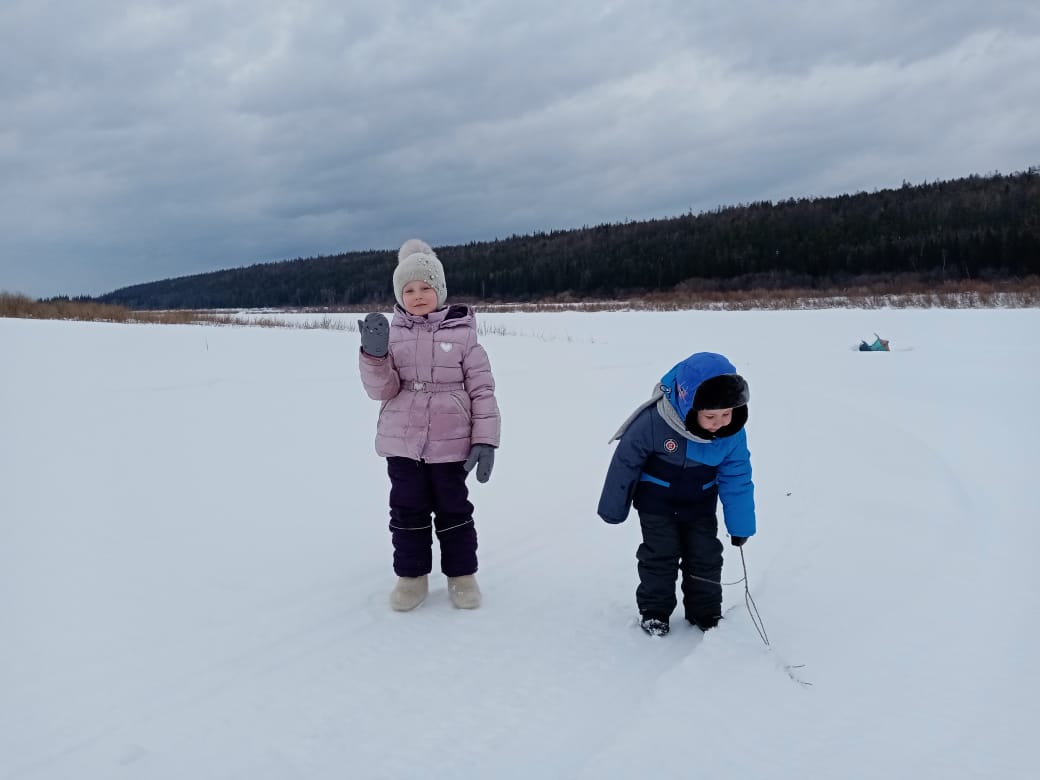 Международный   день 
полярного   
 медведя.
Международный день рек
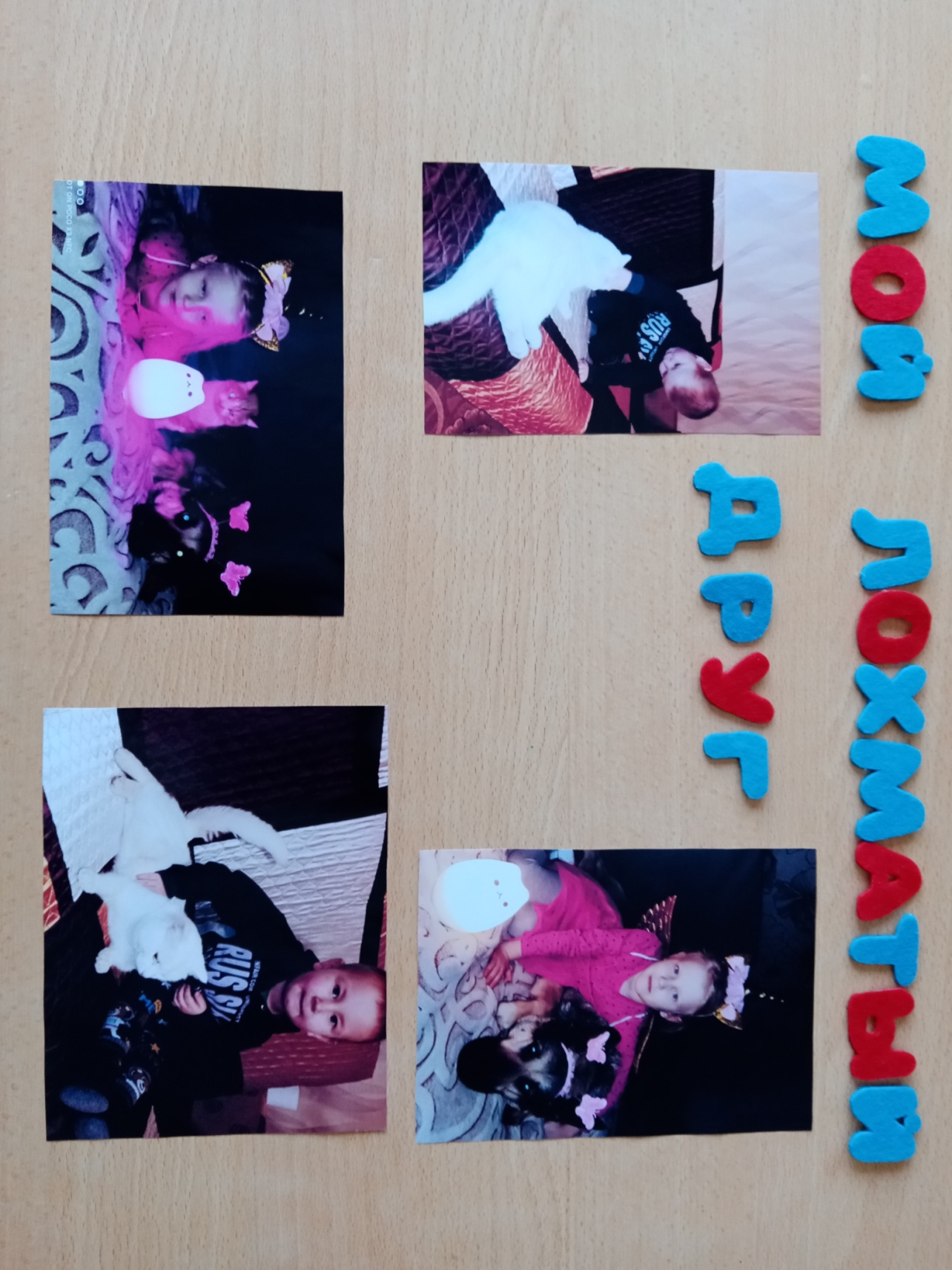 Фотовыставка «Большой  урожай»
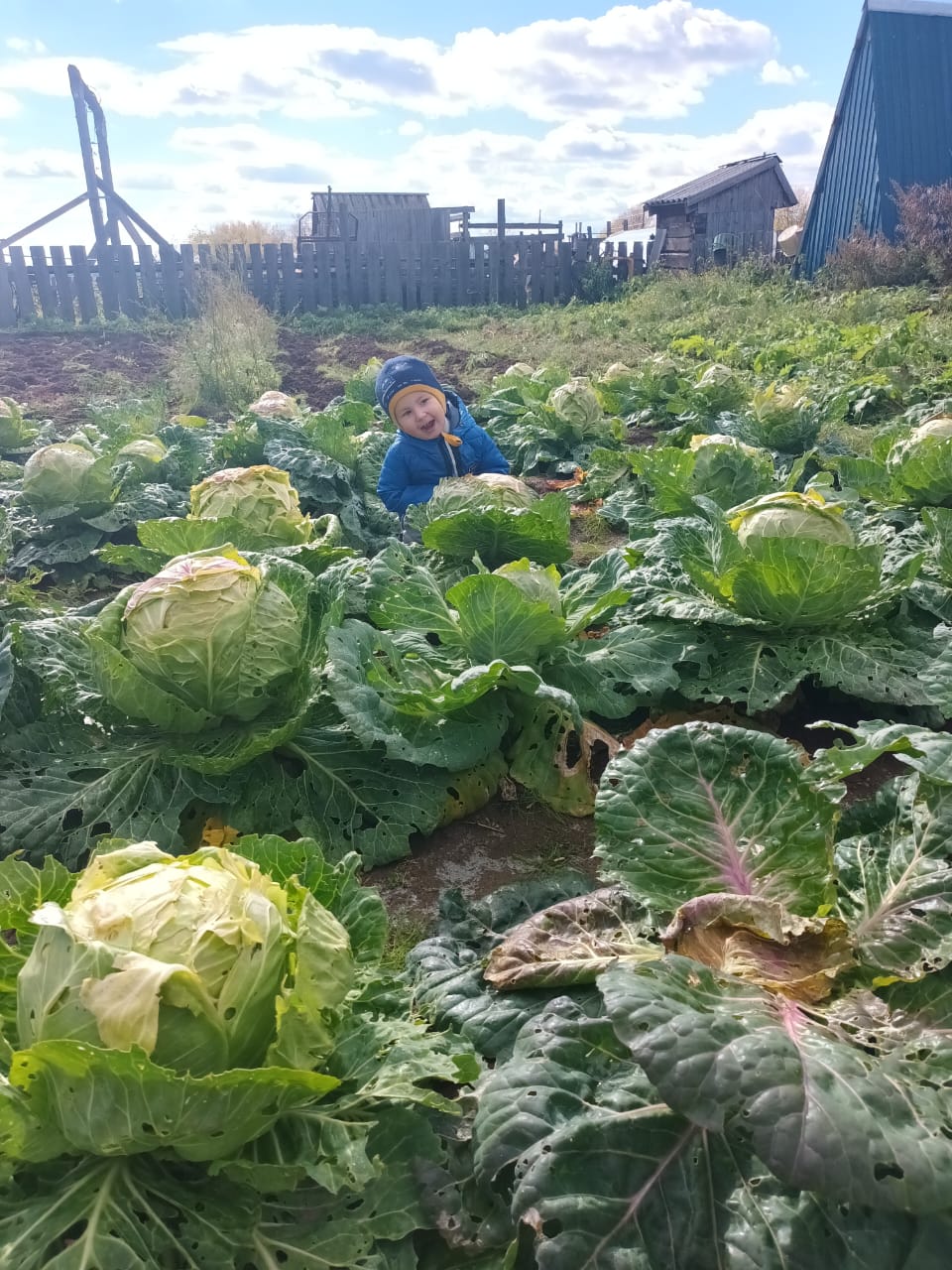 Фотовыставка «Мой лохматый друг»
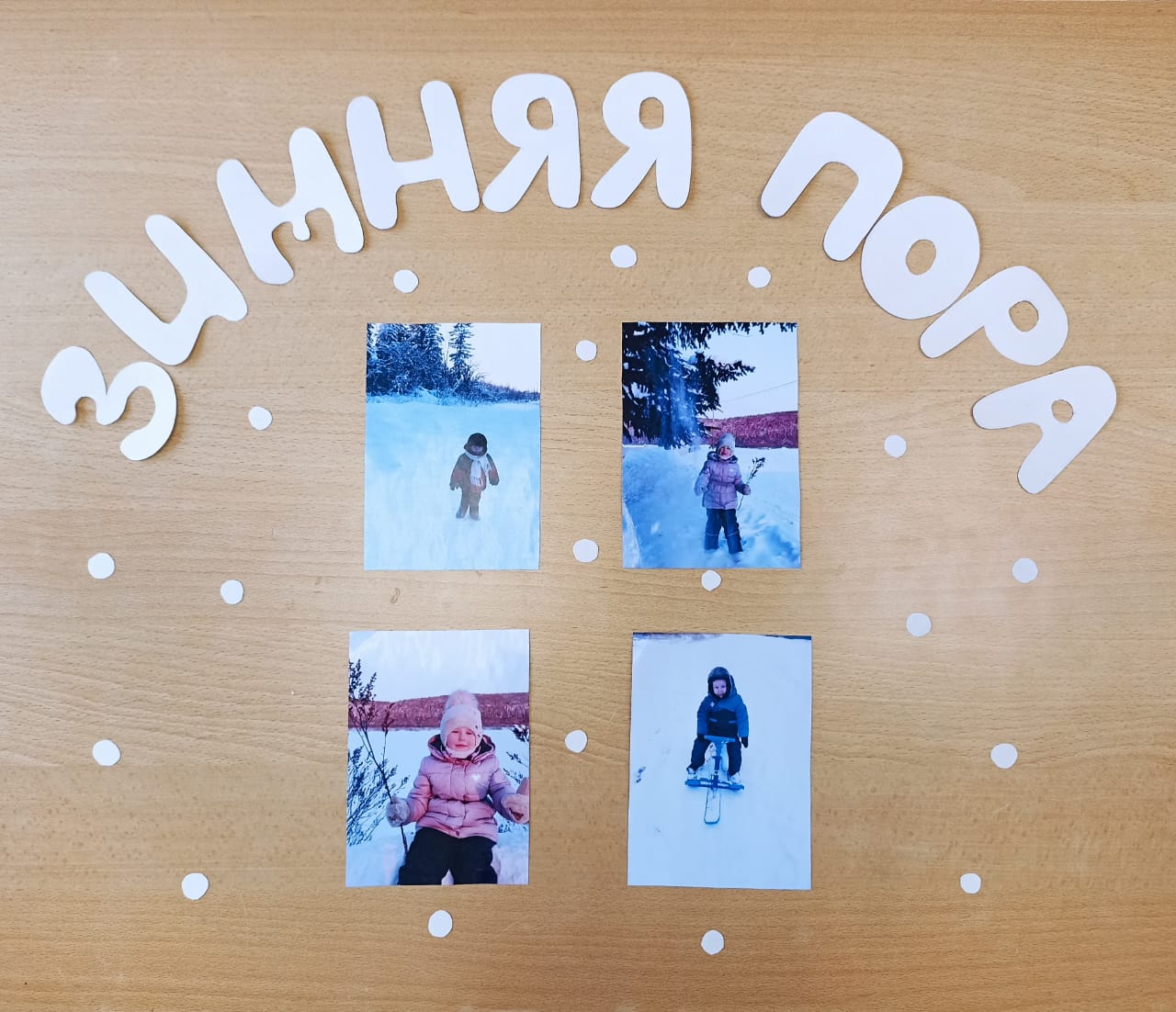 Фотоконкурс  и  выставка             «Моя Россия»
Фотовыставка 
«Зимняя пора»
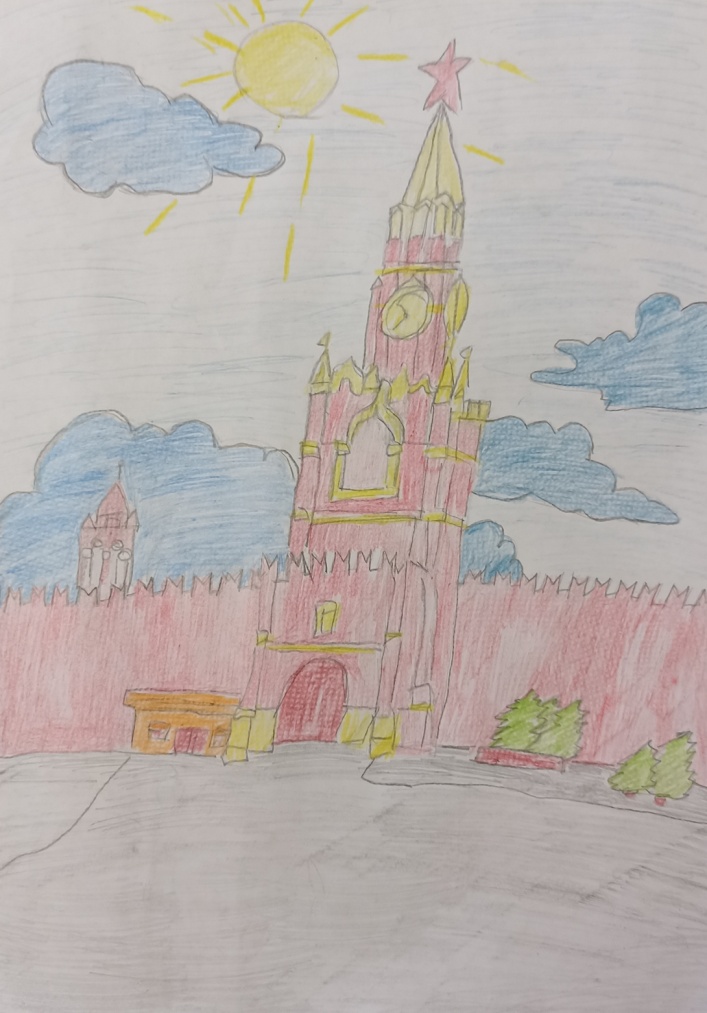 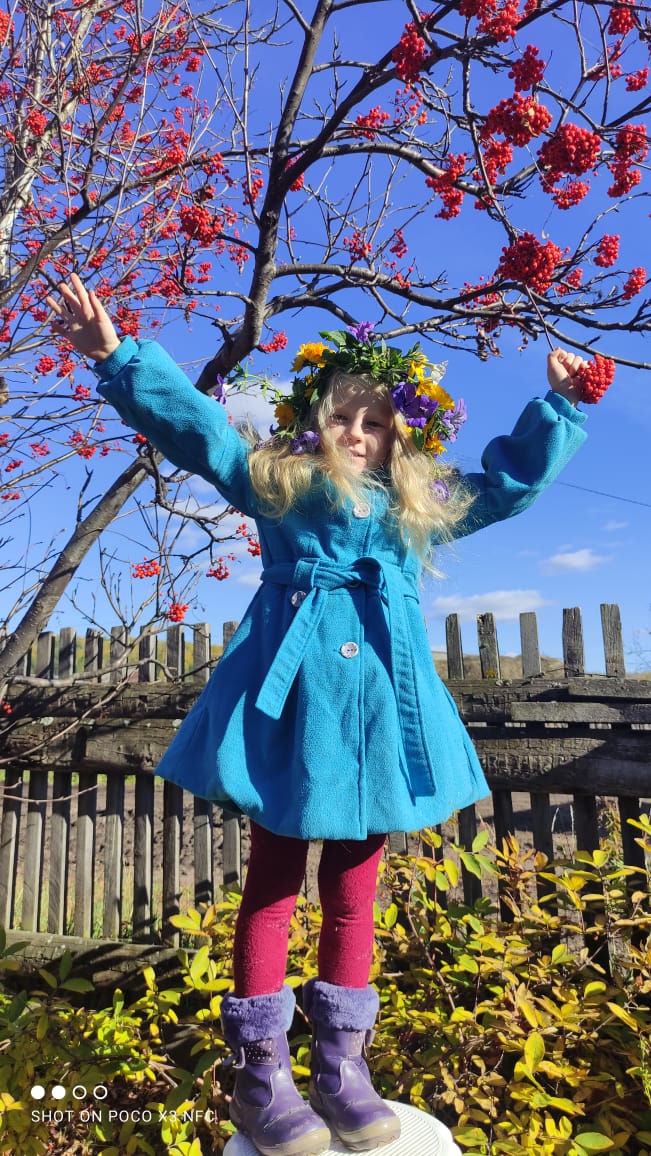 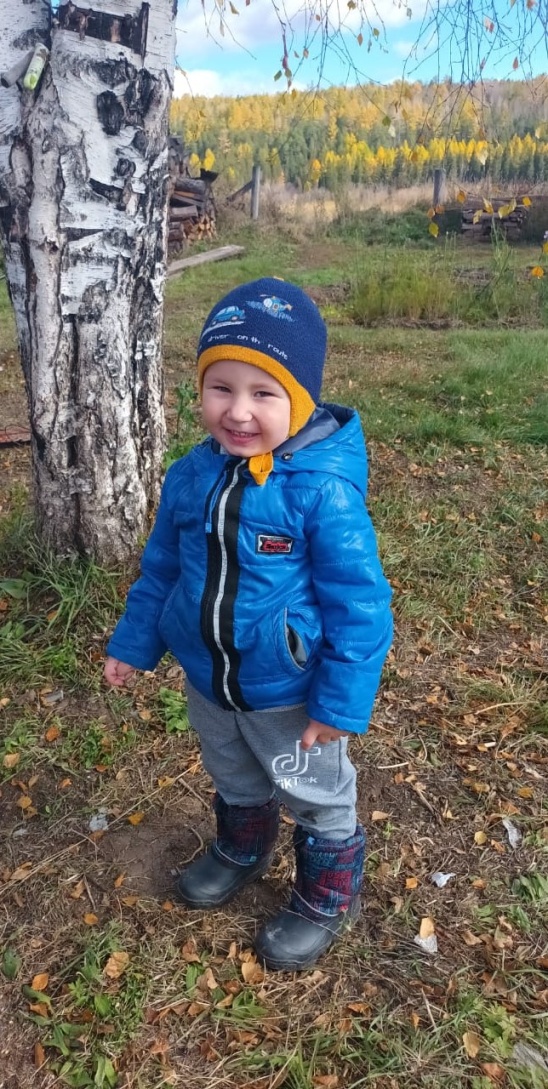 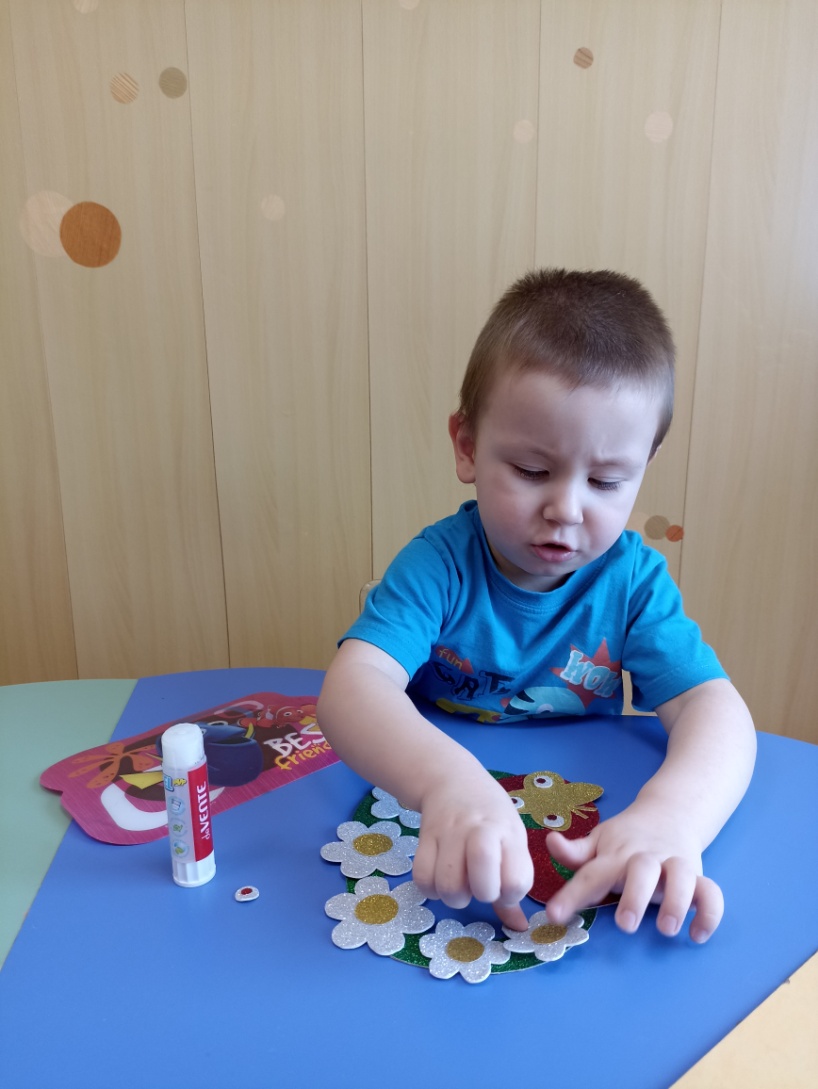 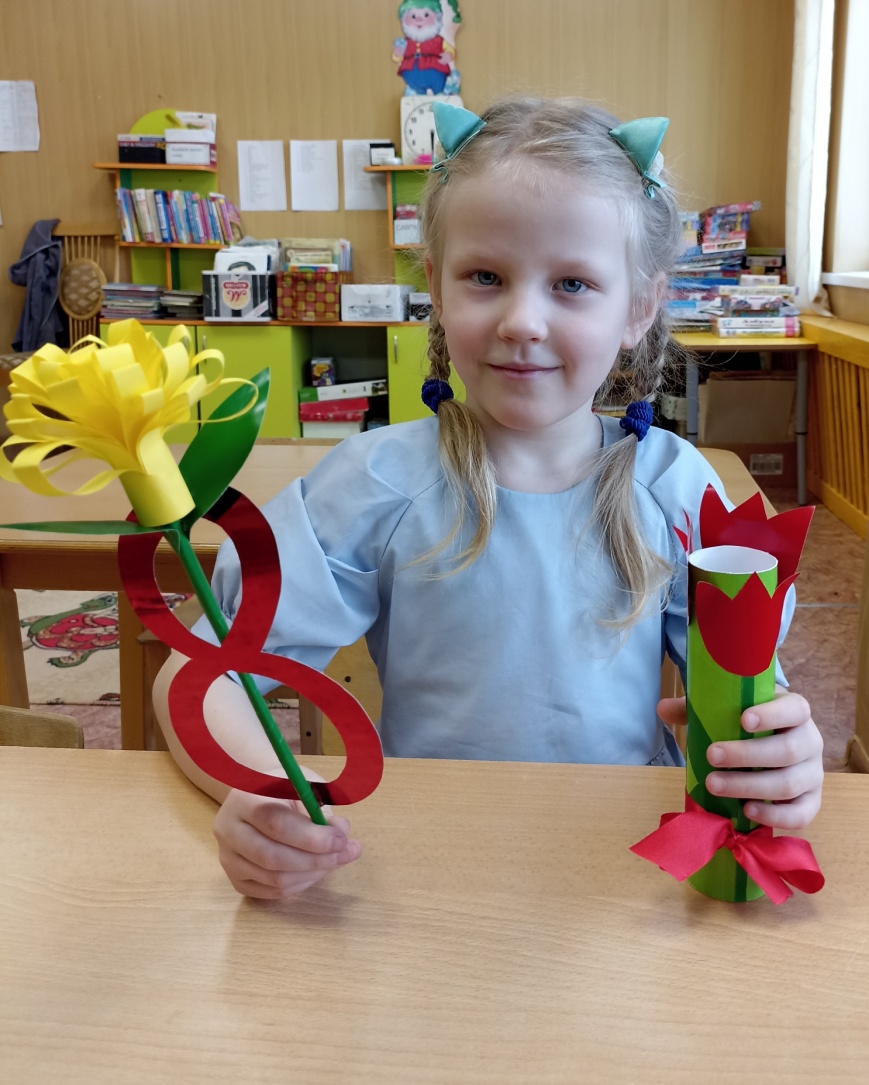 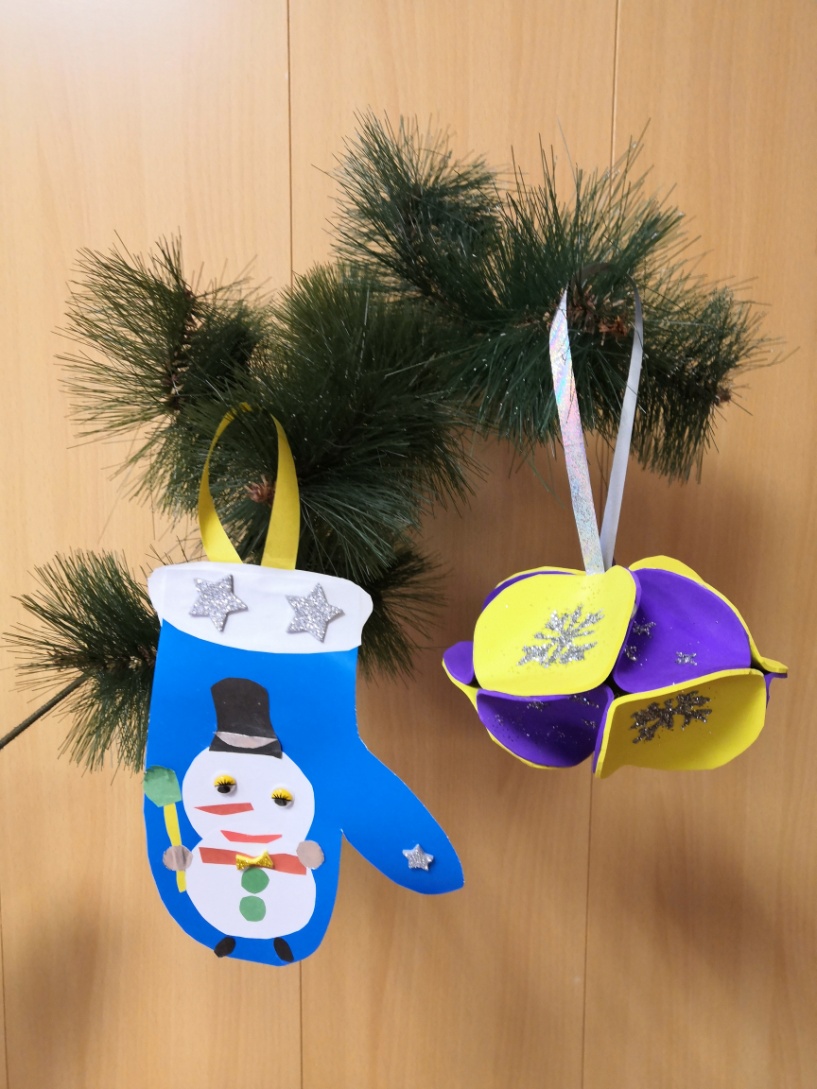 Творческие работы
Работа по духовно- нравственному, патриотическому воспитанию является опорой дальнейшего формирования человека как гражданина, сына своего Отечества, испытывающего глубокие чувства по отношению к своей Родине, ее культуре, достижениям, традициям.
Спасибо  за  внимание